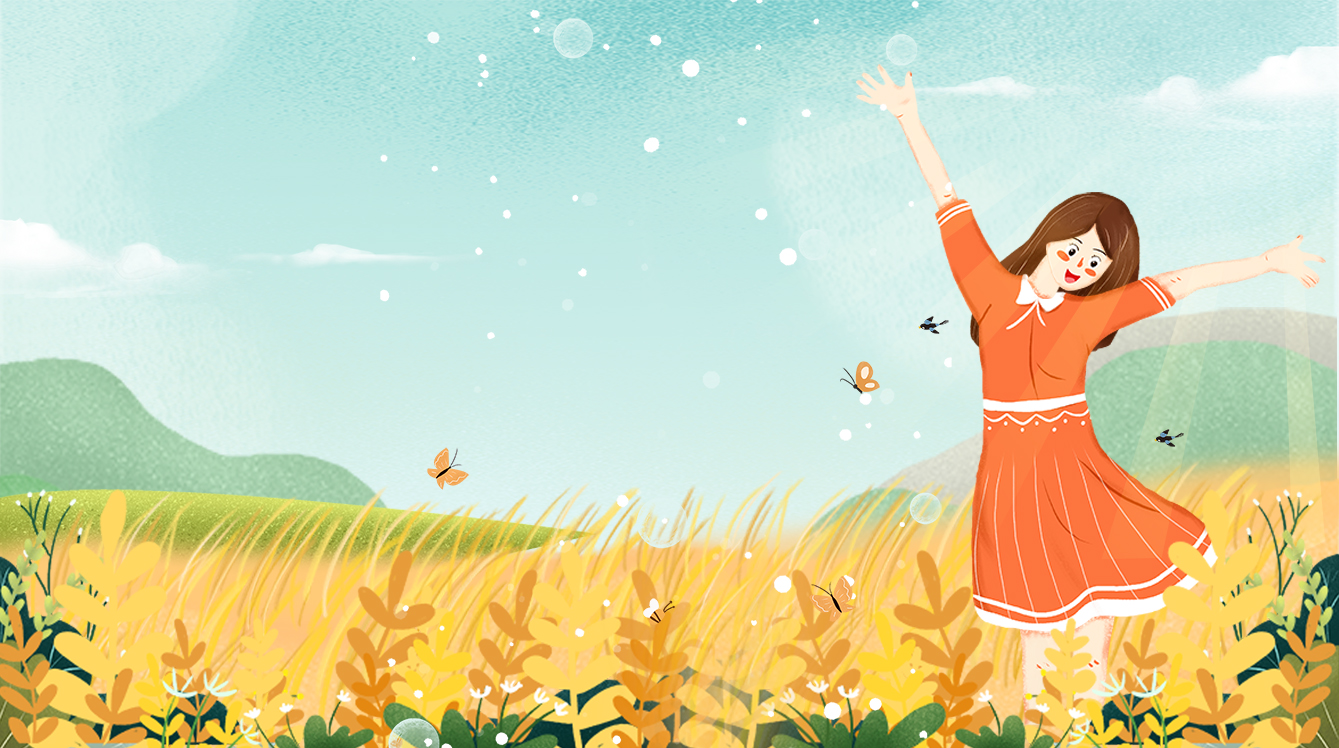 TRƯỜNG TIỂU HỌC AN TIẾN
CHÀO MỪNG CÁC THẦY CÔ VÀ CÁC EM HỌC SINH
ĐẾN DỰ GIỜ MÔN:
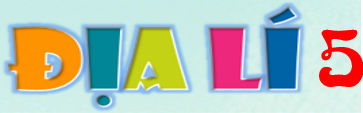 Giáo viên: Trần Thị Liên
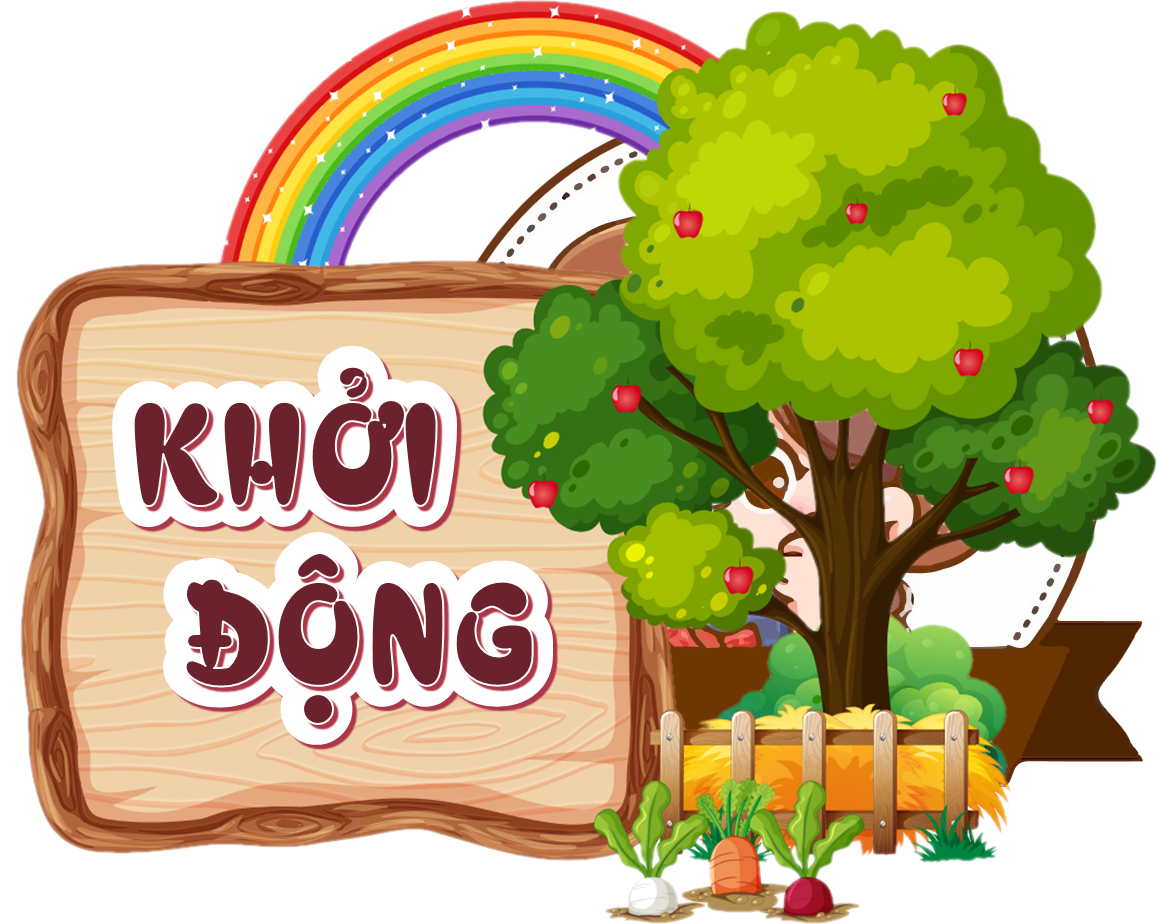 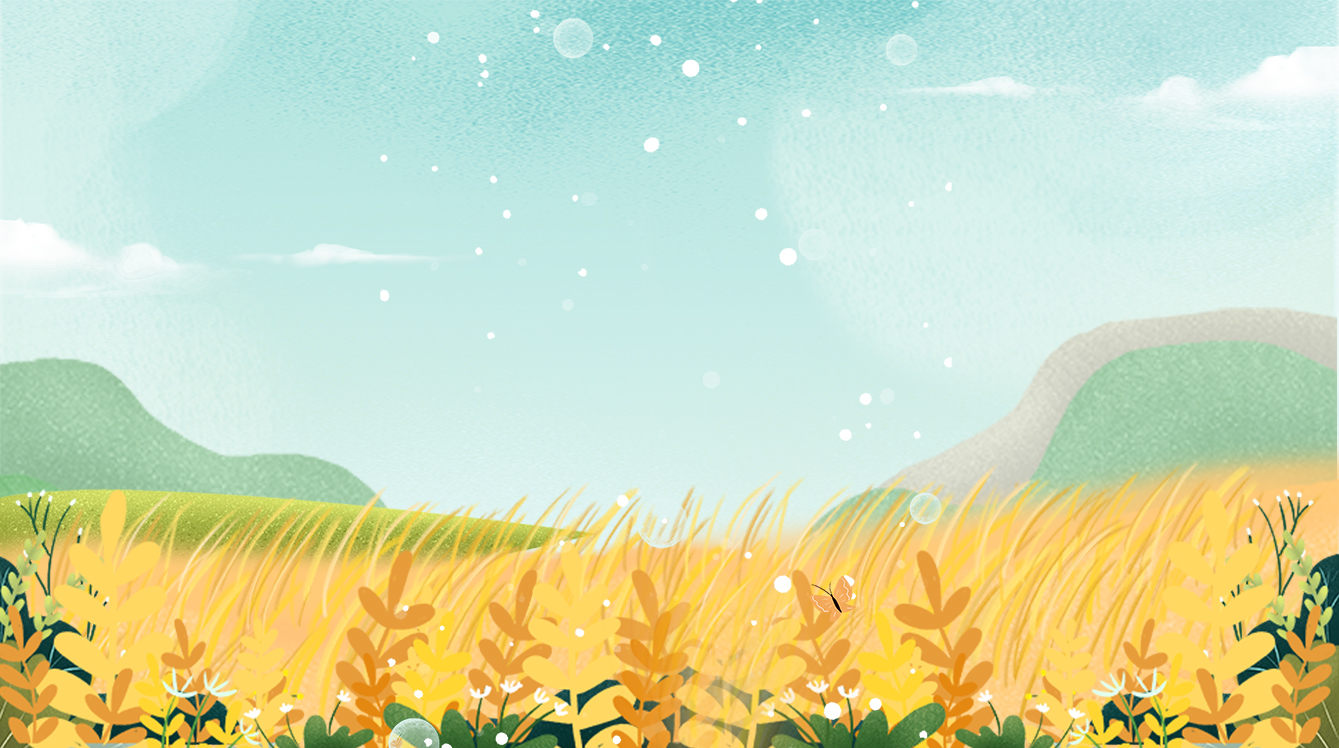 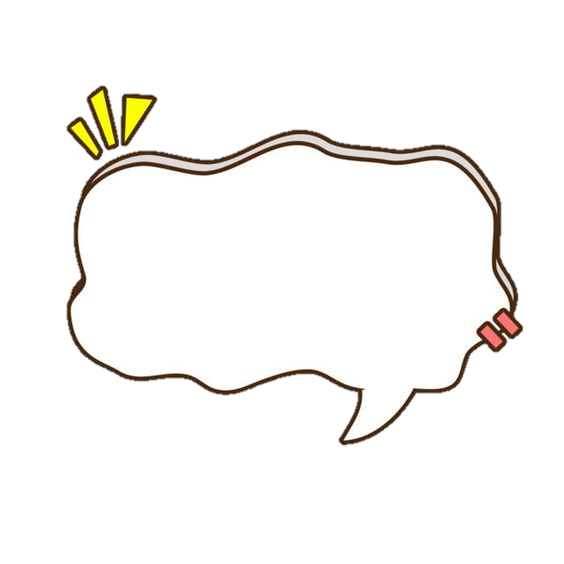 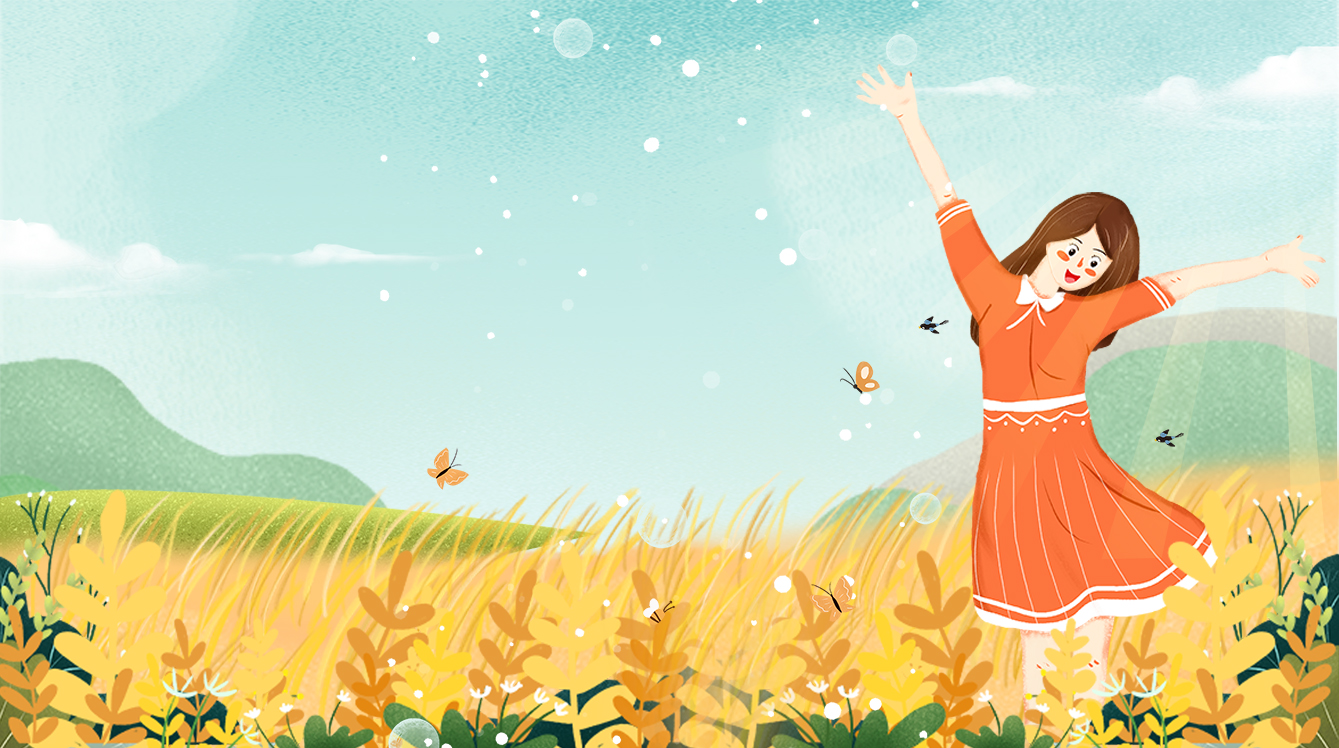 Bài hát gợi cho em nhớ đến kiến thức Lịch sử nào đã học ở chương trình Lịch sử lớp 4?
Câu chuyện “Con Rồng cháu Tiên”…
50 con theo cha xuống biển, 50 con theo mẹ lên núi, người con cả xưng là Hùng Vương, lập ra nhà nước Văn Lang, đóng đô ở Phong Châu (Phú Thọ ngày nay)
   Nguồn gốc các dân tộc Việt Nam
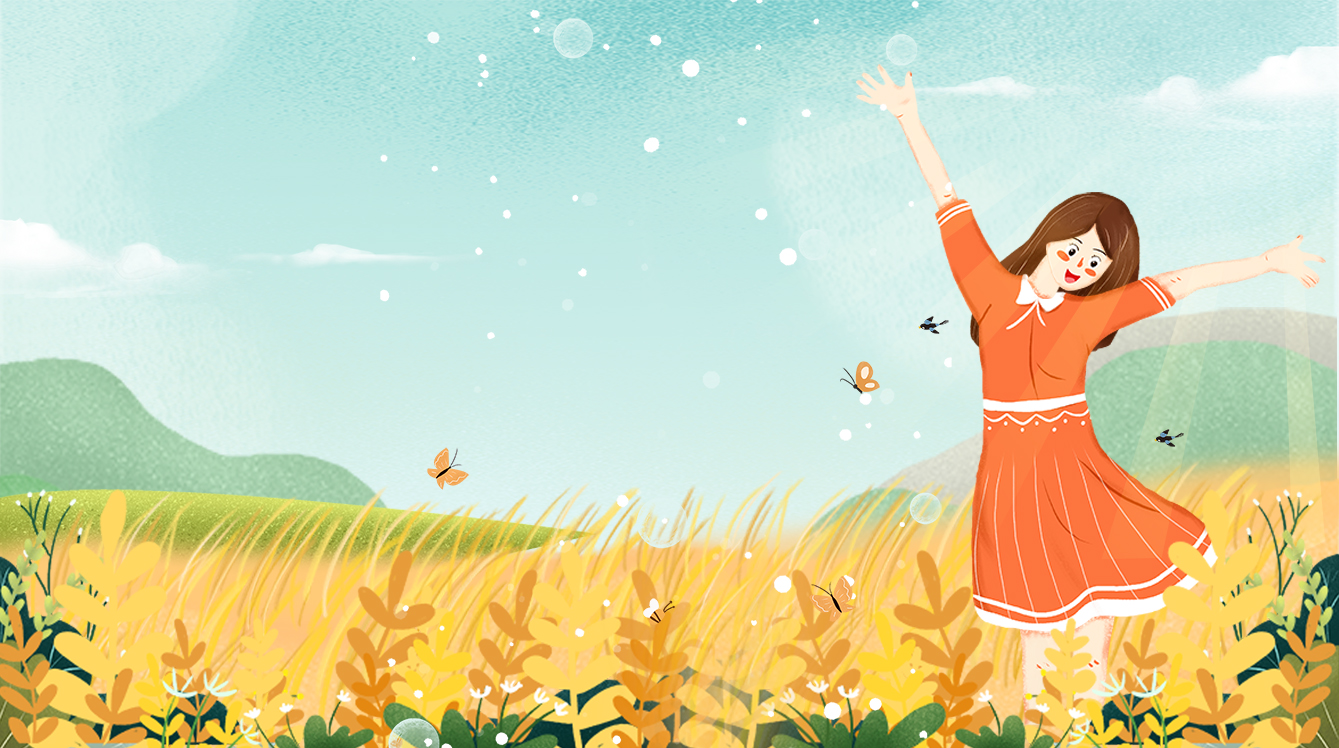 Thứ Năm ngày 02 tháng 11 năm 2023
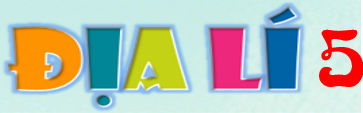 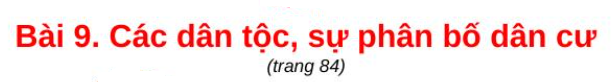 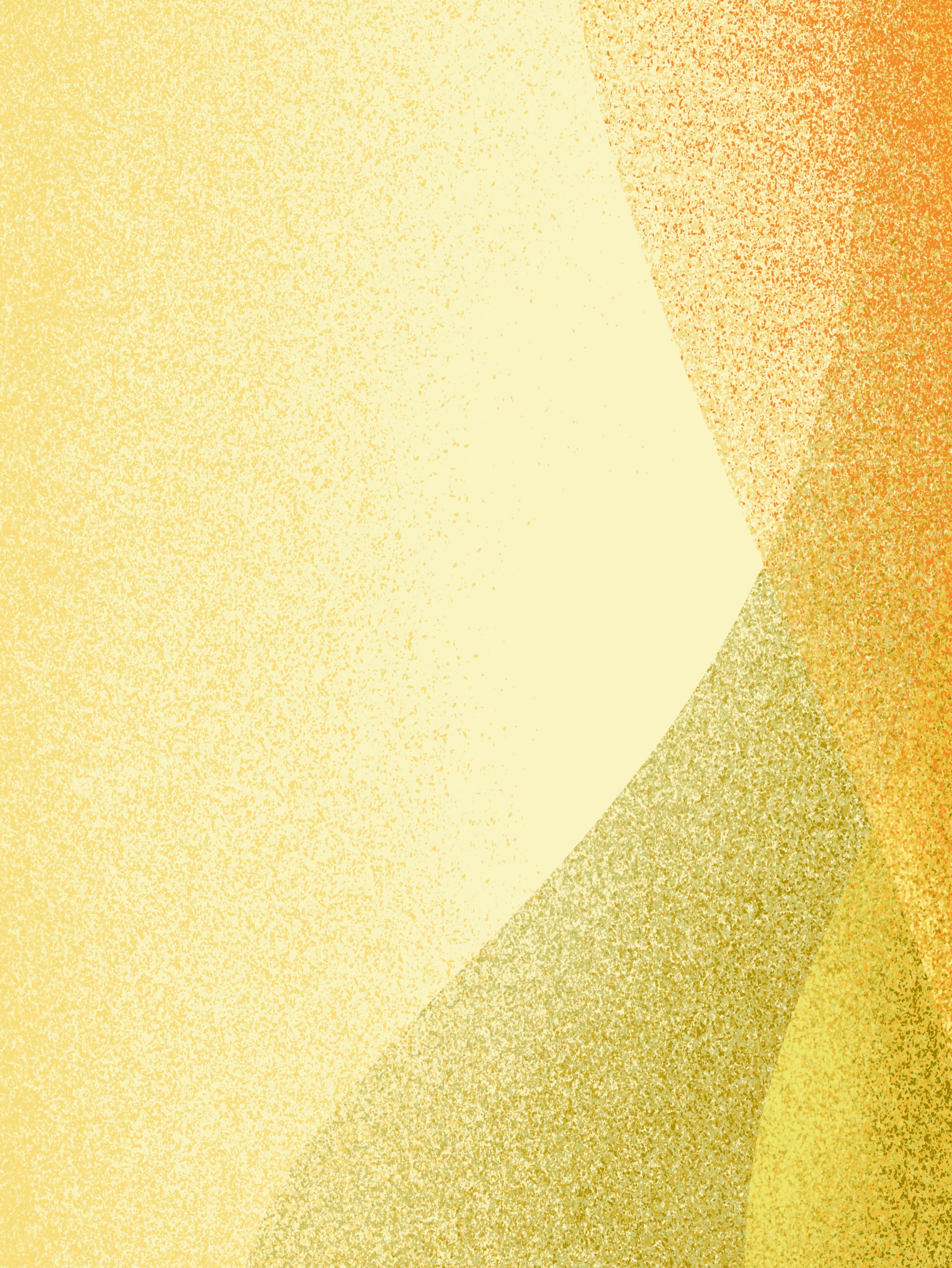 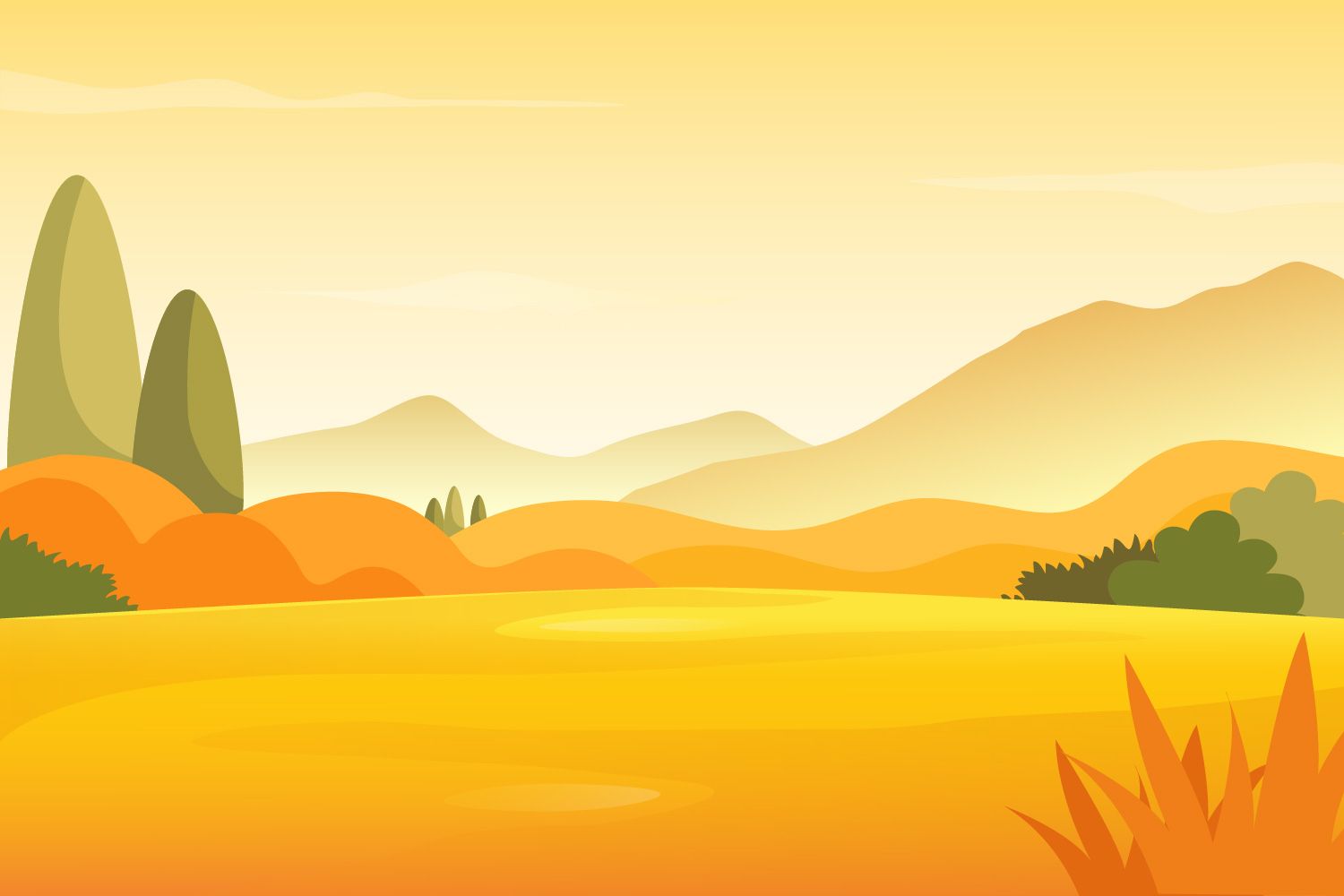 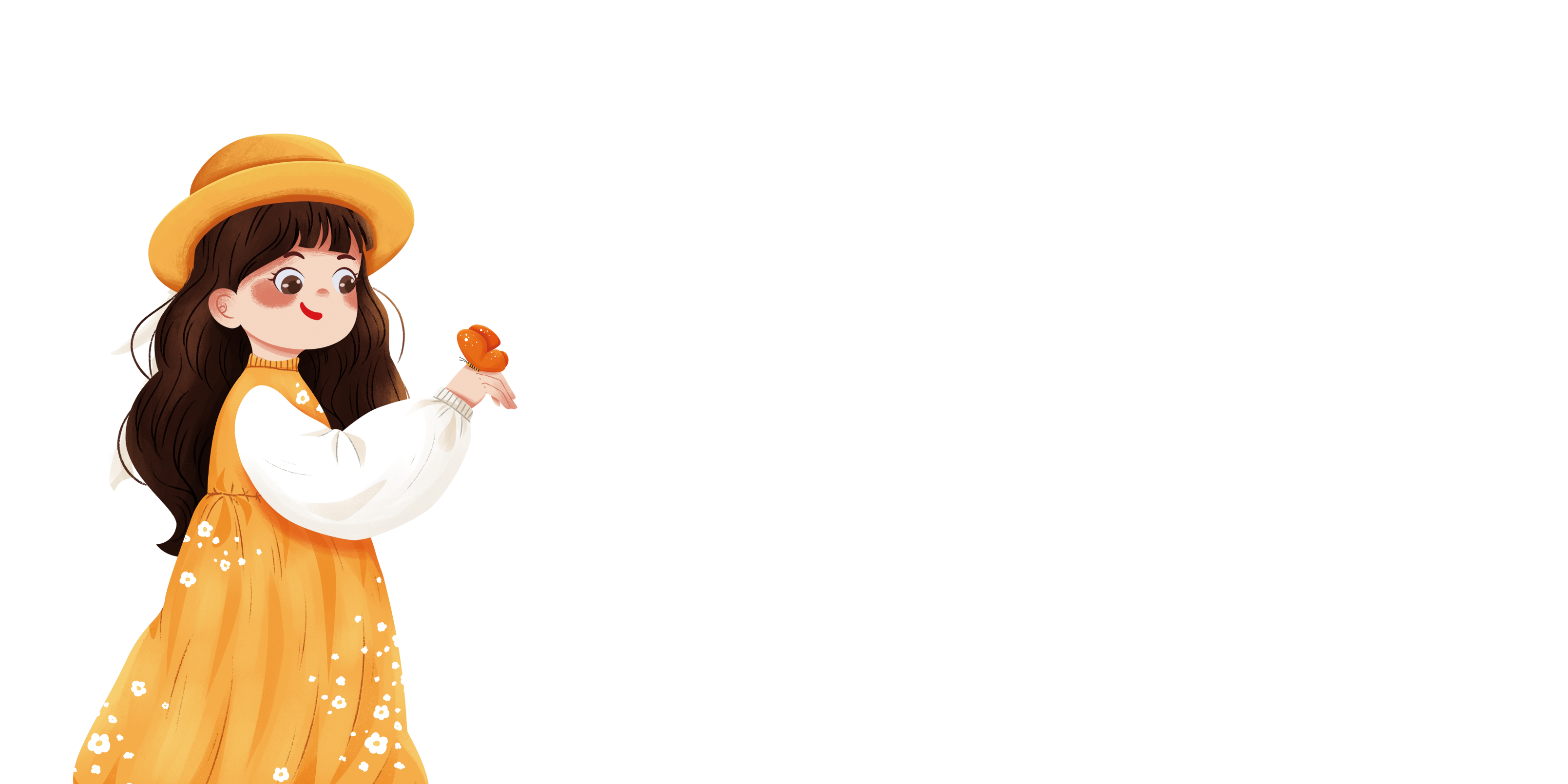 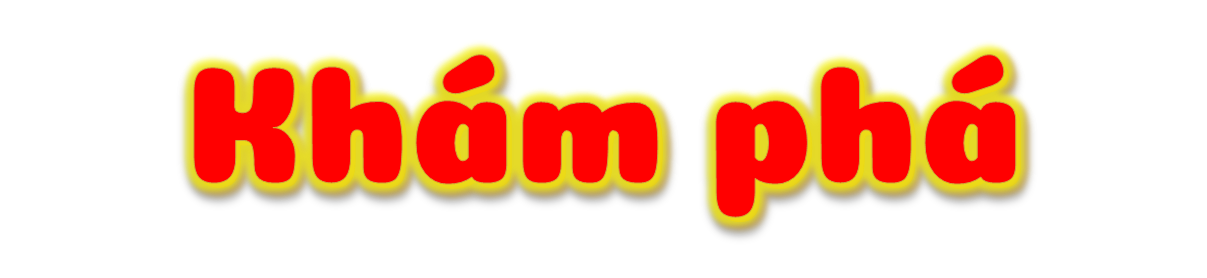 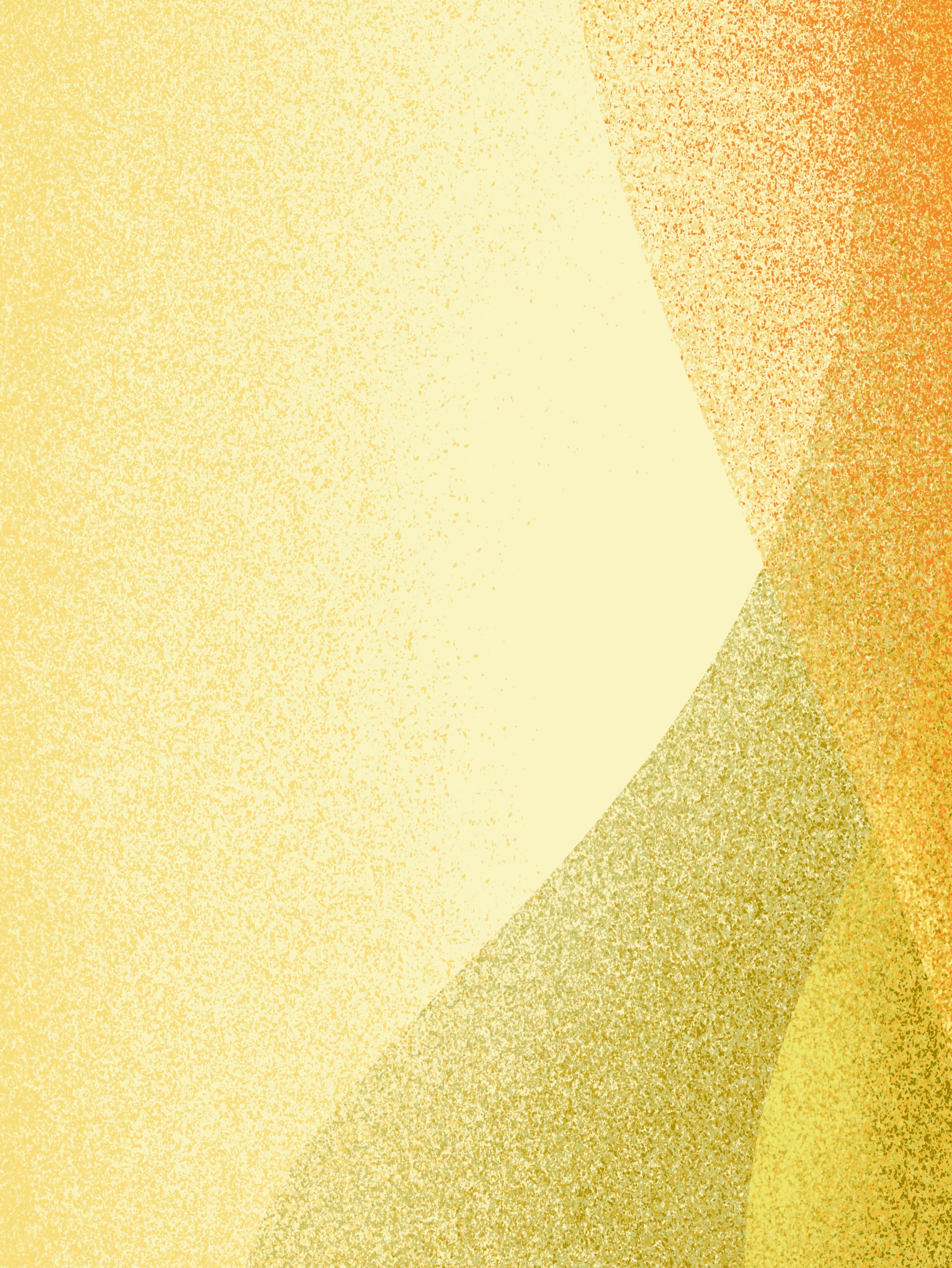 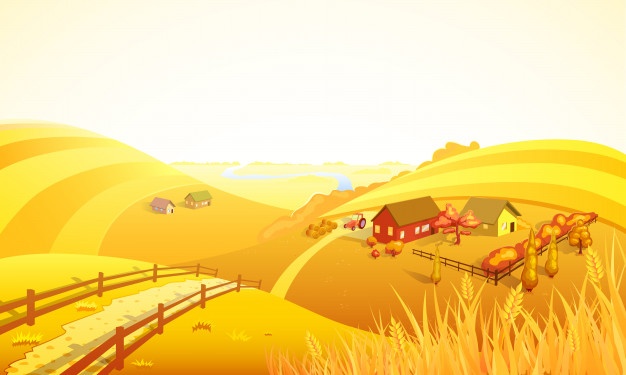 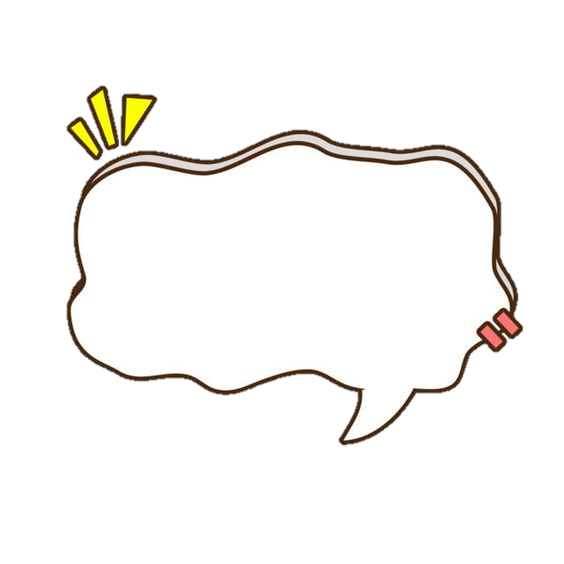 1. Các dân tộc
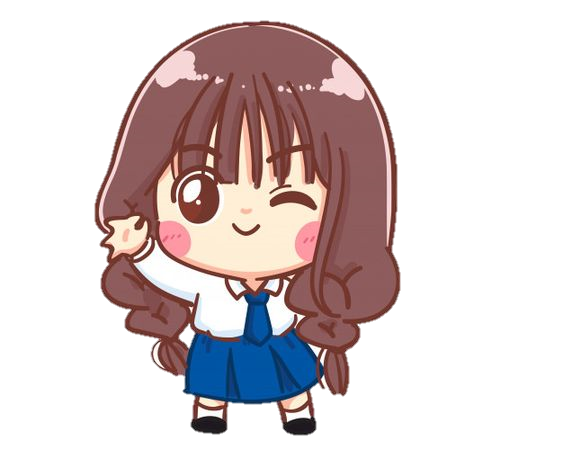 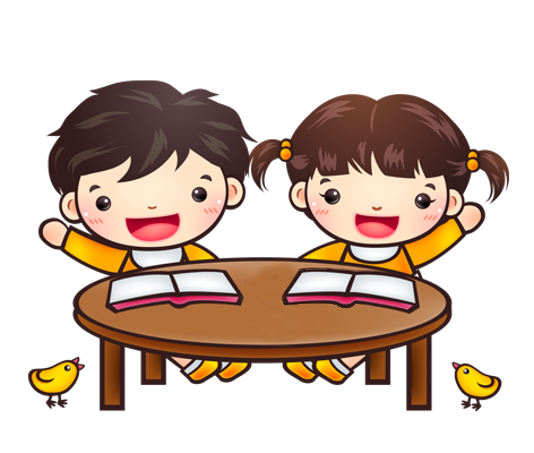 Em hãy đọc thầm thông tin SGK/84, cho biết
Việt Nam có bao nhiêu dân tộc?
Dân tộc nào có số dân đông nhất? Phân bố ở đâu?
Dân tộc ít người phân bố ở đâu?
THẢO LUẬN NHÓM
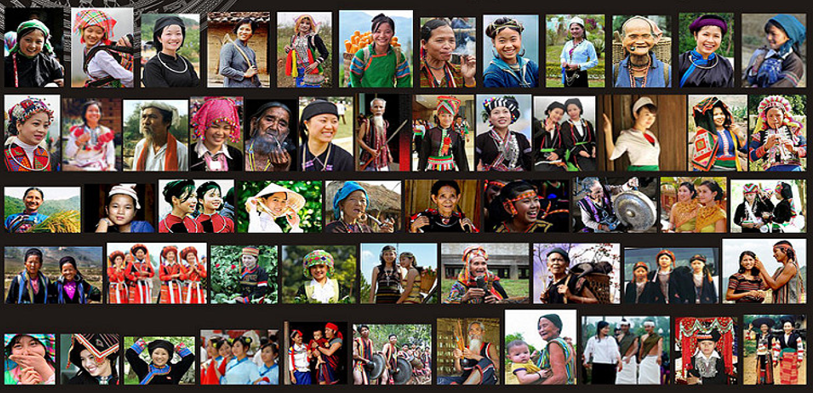 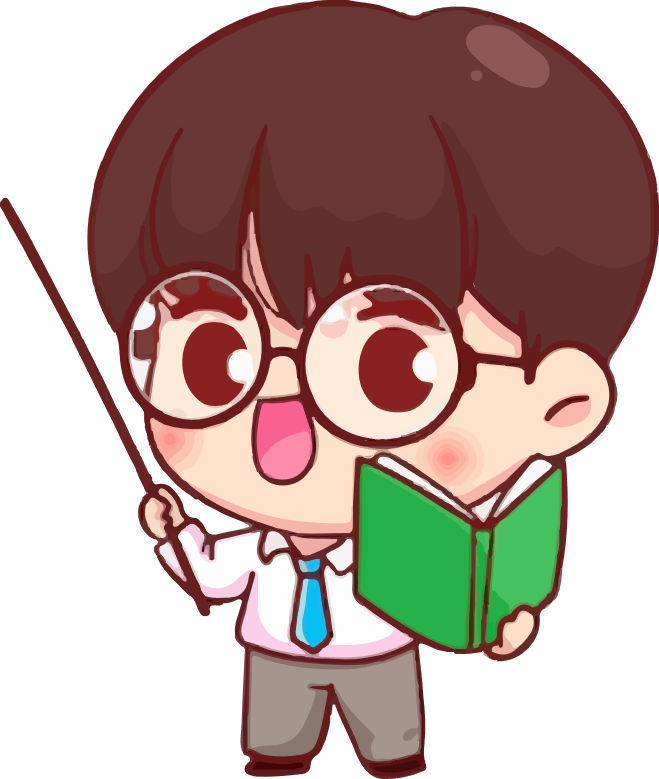 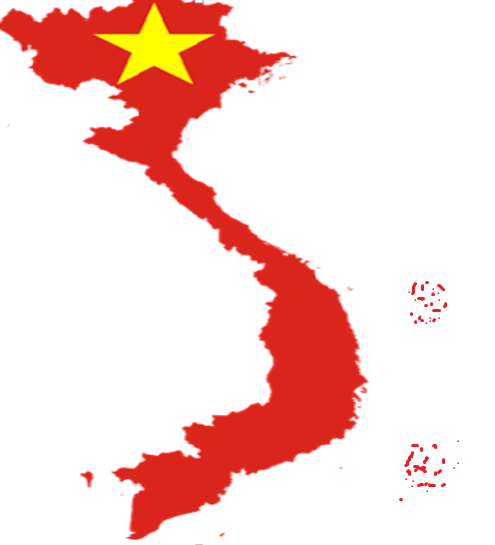 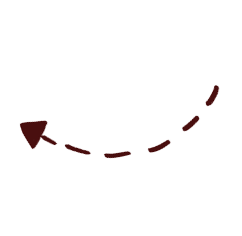 …….
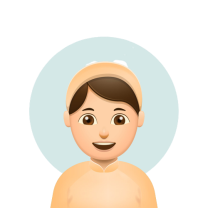 Thái
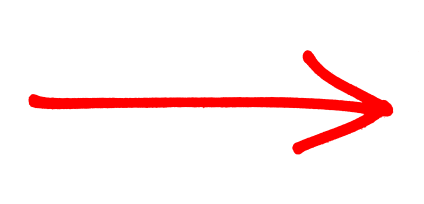 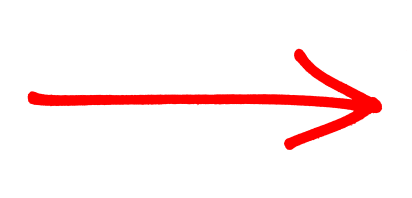 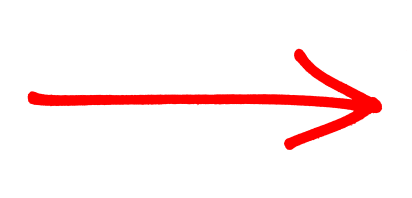 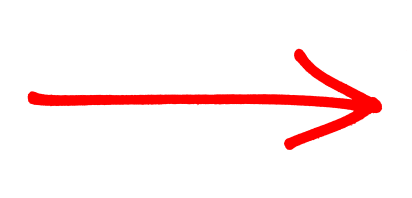 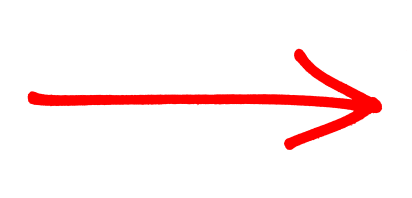 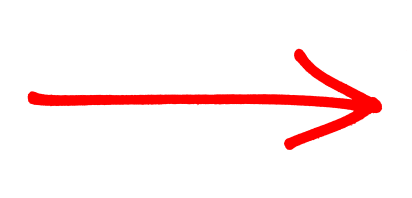 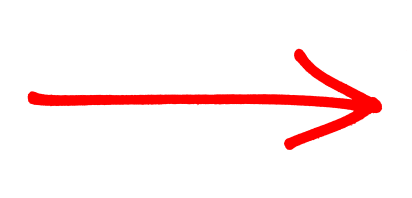 Mường
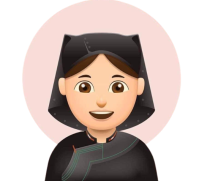 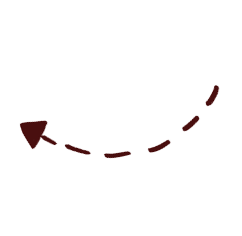 Dao
Mông
Tày
Nùng
Kinh
54 dân tộc
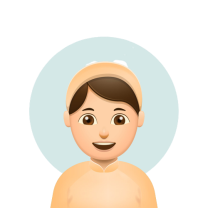 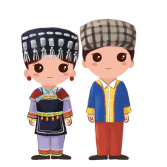 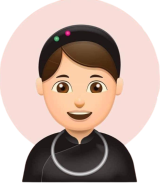 Đông nhất: DT Kinh
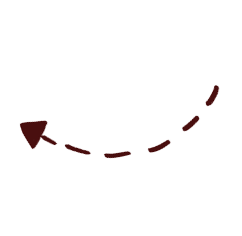 Đông dân: Đồng bằng, ven biển
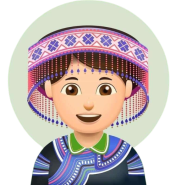 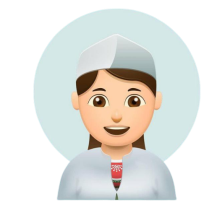 Thiểu số: Đồi núi, cao nguyên
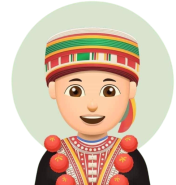 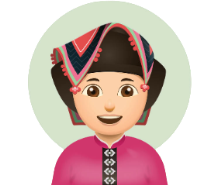 Trung Quốc
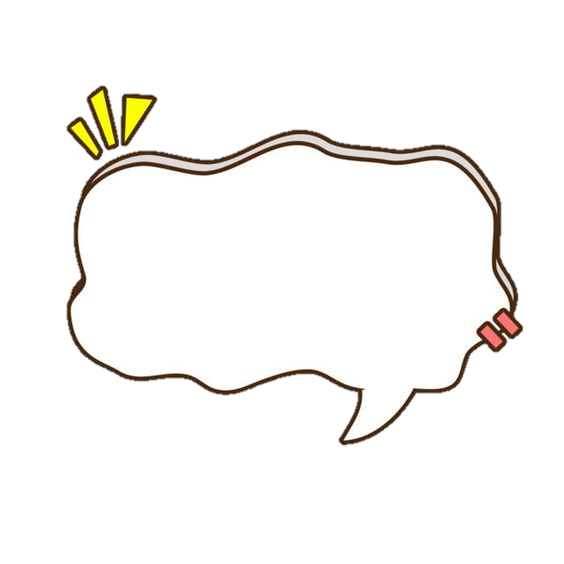 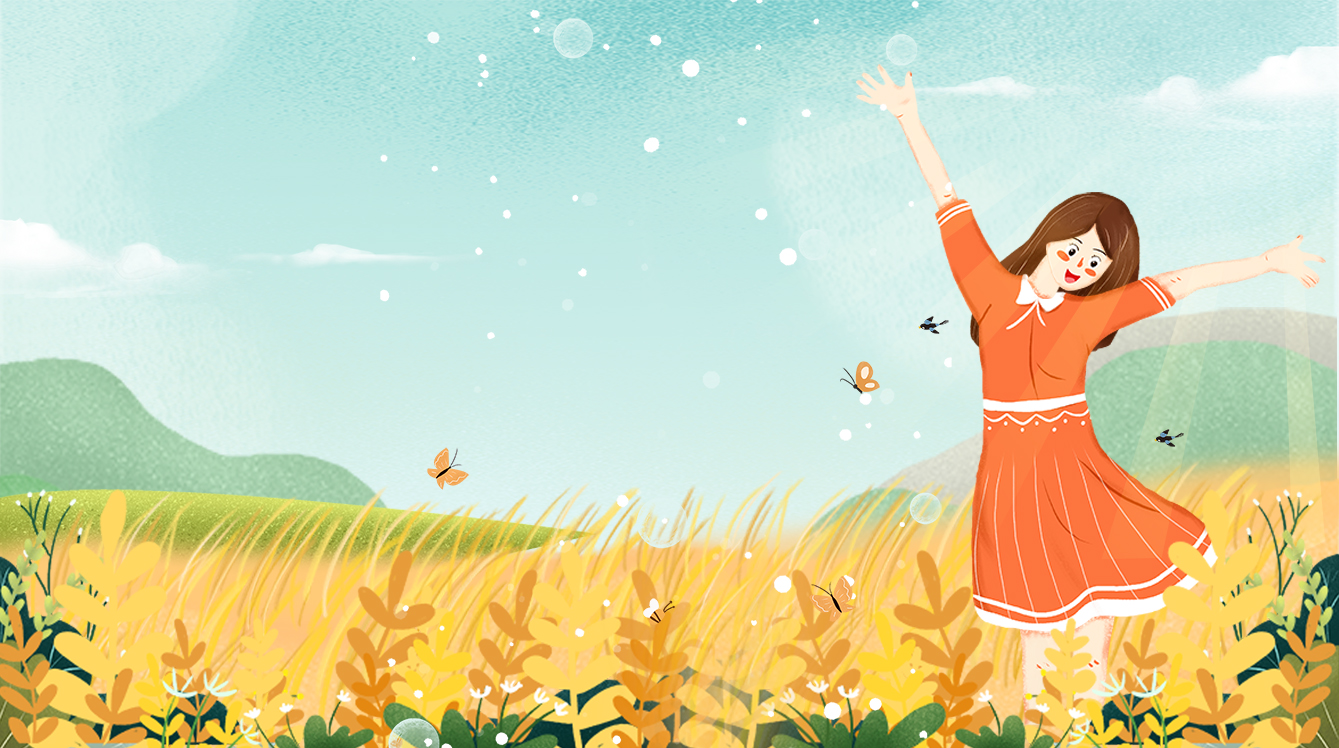 2. Mật độ dân số
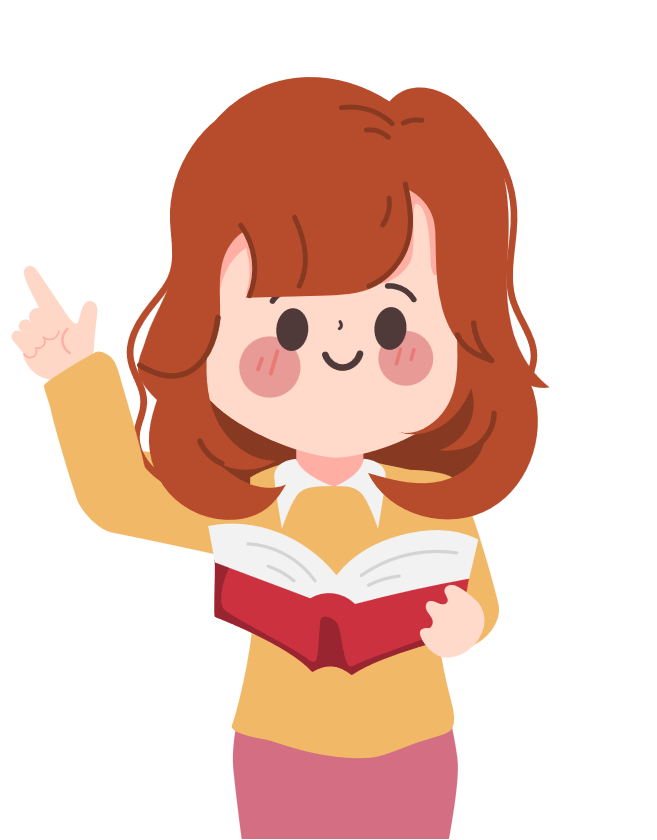 Thế nào là Mật độ dân số?
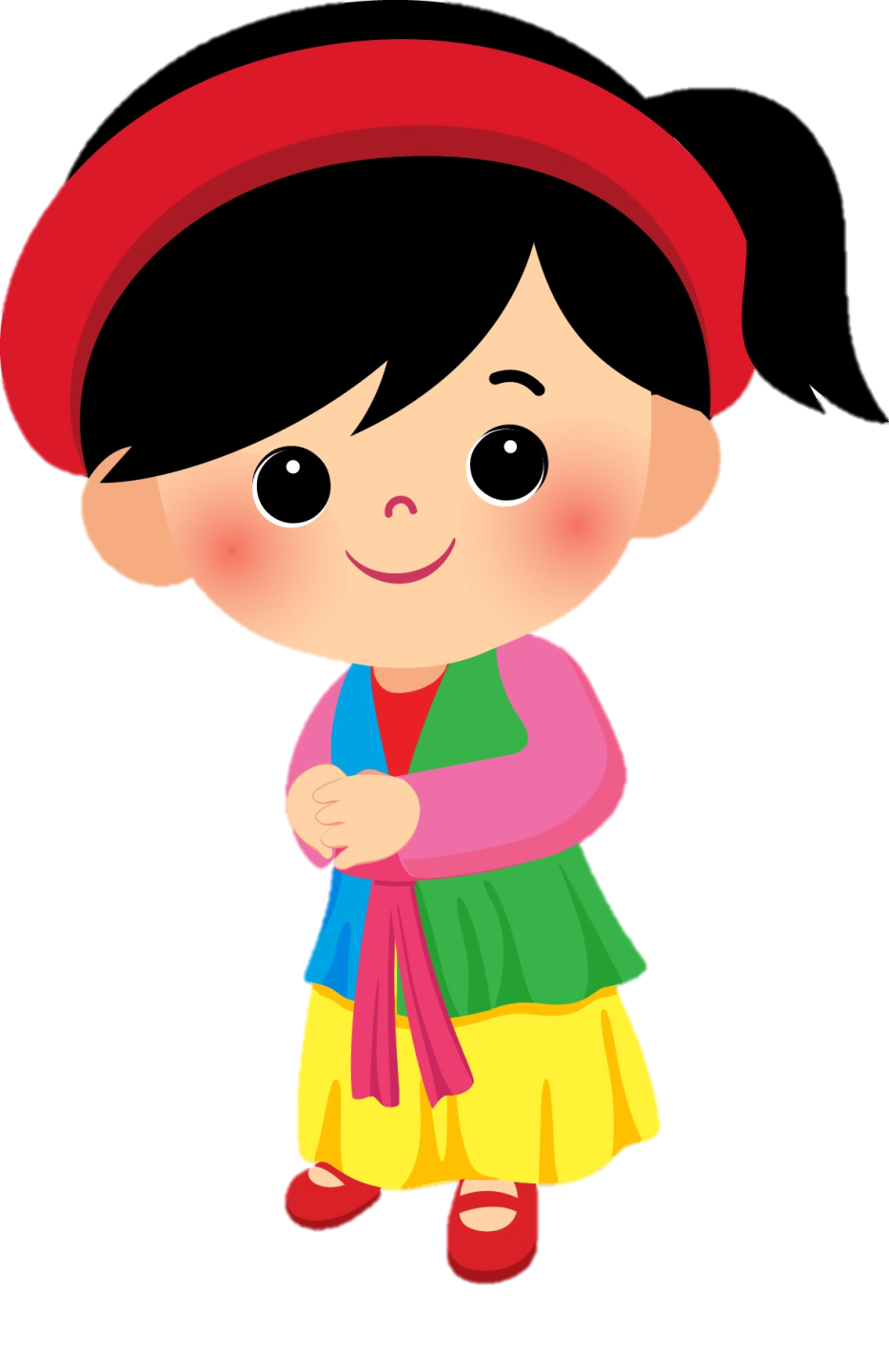 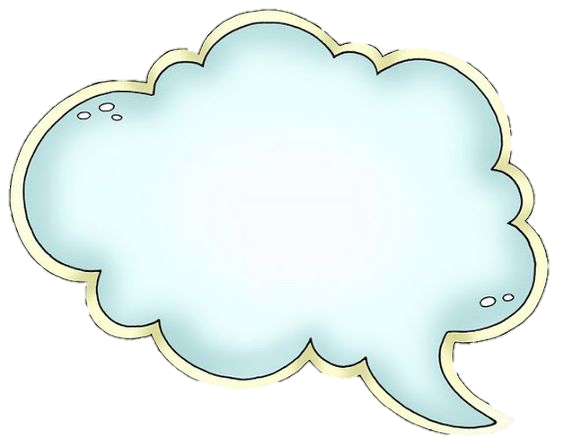 Mật độ dân số là số dân trung bình sống trên 1 km² diện tích đất tự nhiên 
(đơn vị: người/km²).
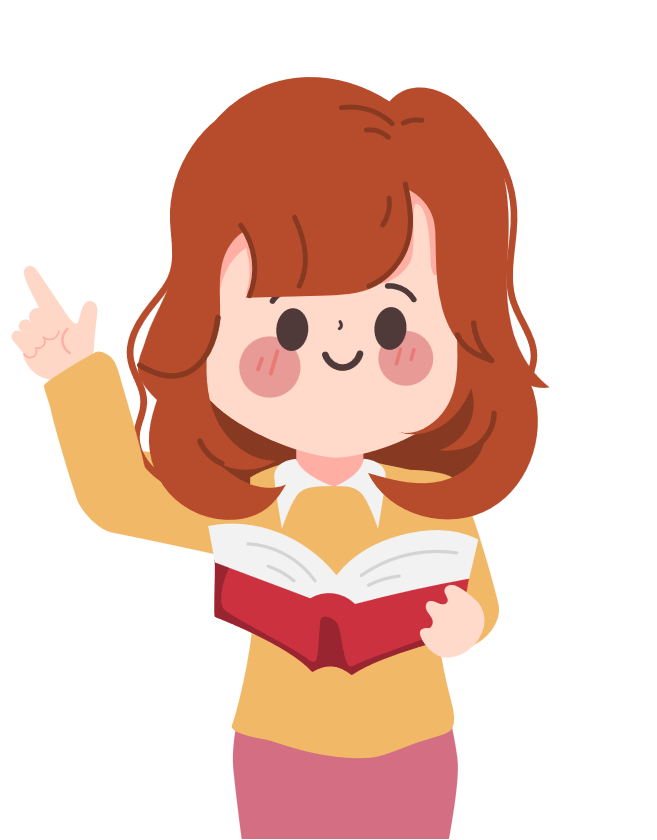 Ví dụ: Thành phố Hải Phòng có diện tích đất tự nhiên là 1523,9 km2 và có số dân năm 2023 là khoảng hơn 2 triệu người. Tính Mật độ dân số thành phố Hải Phòng năm 2023?
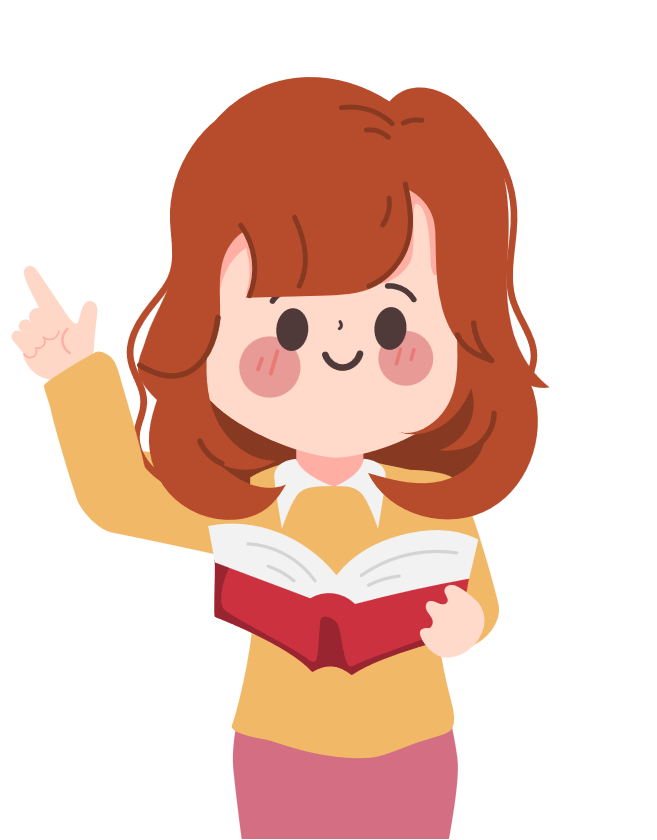 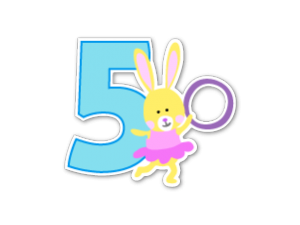 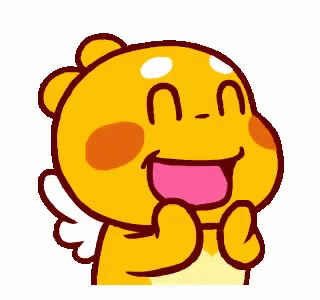 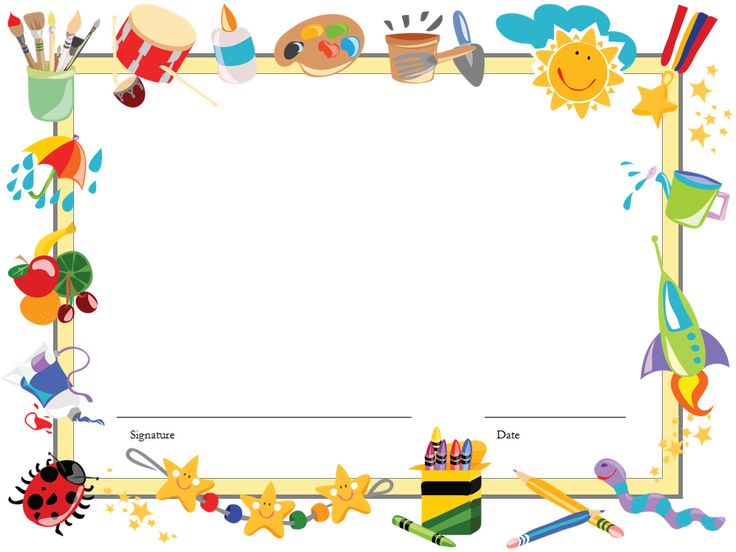 HỘP QUÀ BÍ MẬT
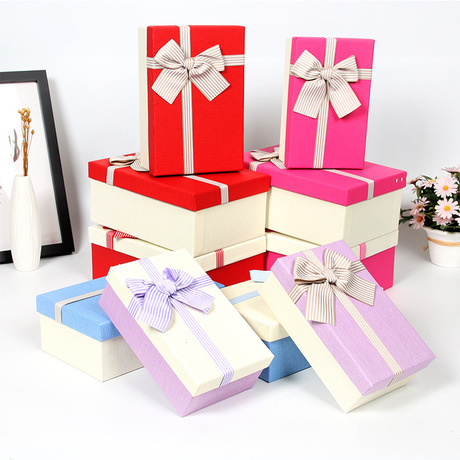 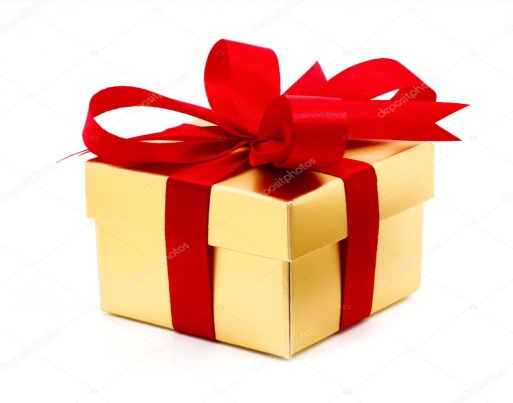 HỘP QUÀ BÍ MẬT
Việt Nam có diện tích đất tự nhiên là 330.000 km2 và có số dân tính đến 22/9/2023 là khoảng 100 triệu người. Tính Mật độ dân số Việt Nam năm 2023?
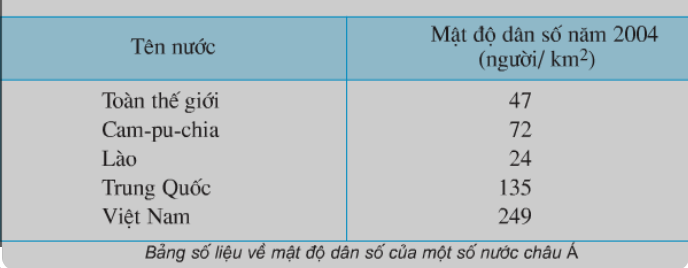 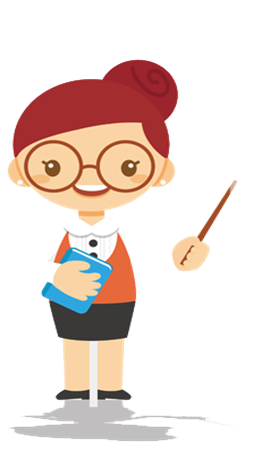 Nhận xét mật độ dân số nước ta so với mật độ dân số thế giới và một số nước ở châu Á năm 2004?
Bảng số liệu về mật độ dân số của một số nước châu Á
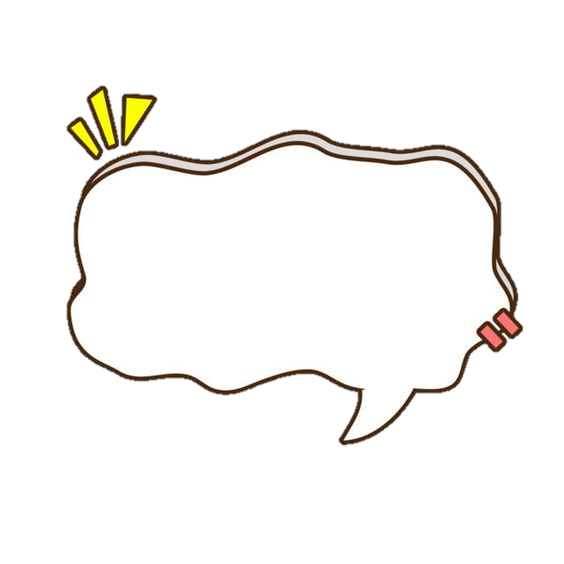 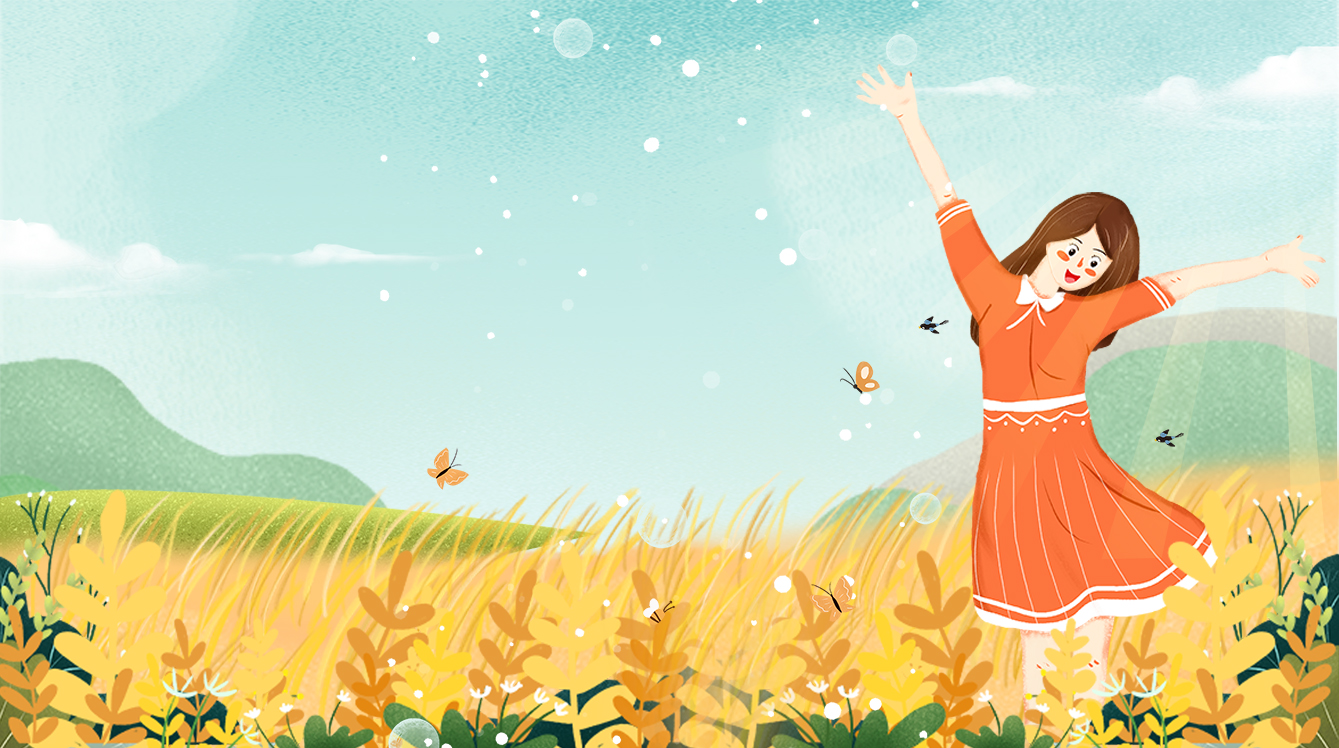 3. Phân bố dân cư
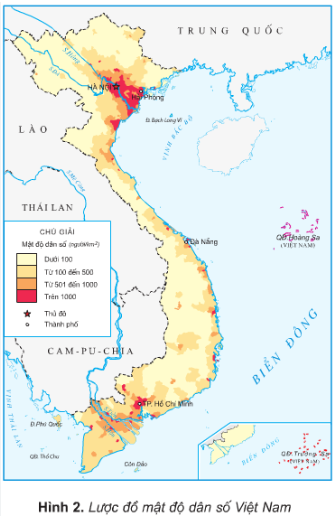 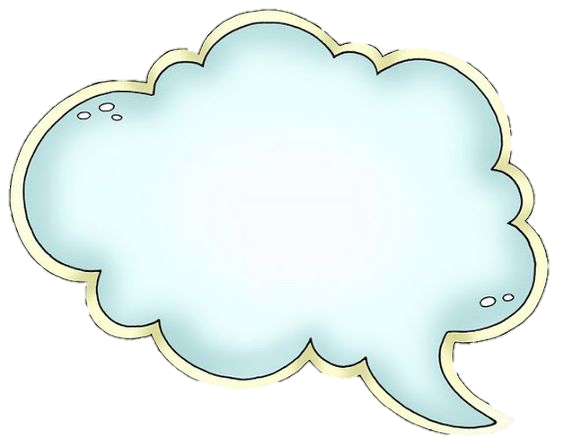 Quan sát lược đồ mật độ dân số, cho biết dân cư tập trung đông đúc ở những vùng nào và thưa thớt ở những vùng nào ?
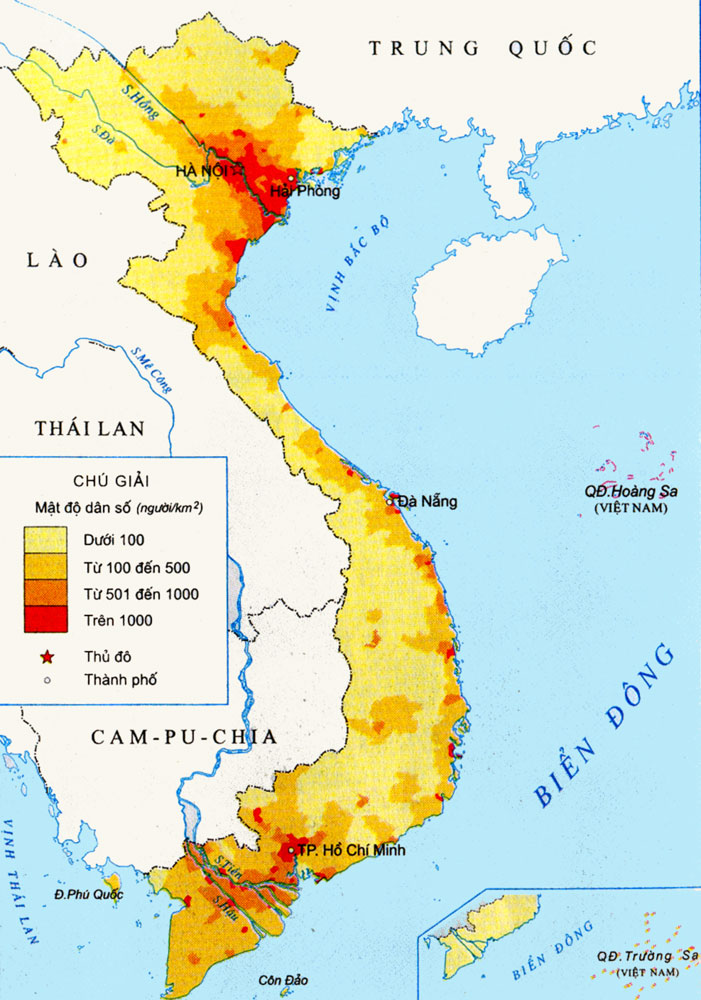 Dân cư tập trung đông đúc
Dân cư thưa thớt
Dân cư nước ta tập trung đông đúc ở các đồng bằng, ven biển và thưa thớt ở vùng núi cao.
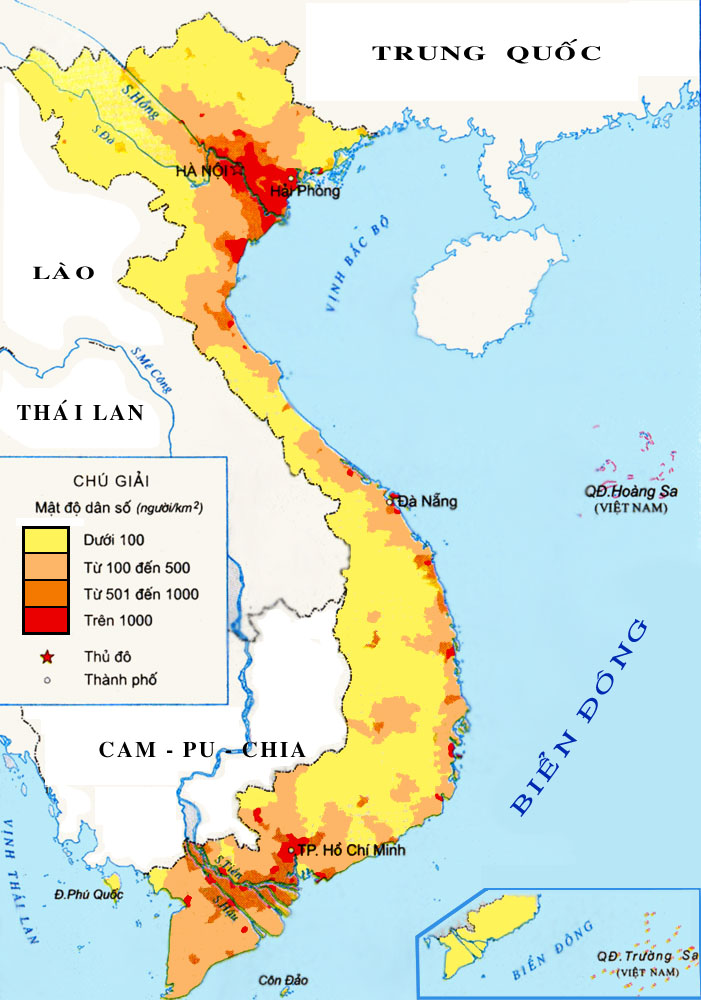  Khoảng ¾ dân số nước ta sống ở nông thôn, chỉ có khoảng ¼ dân số sống ở thành thị.
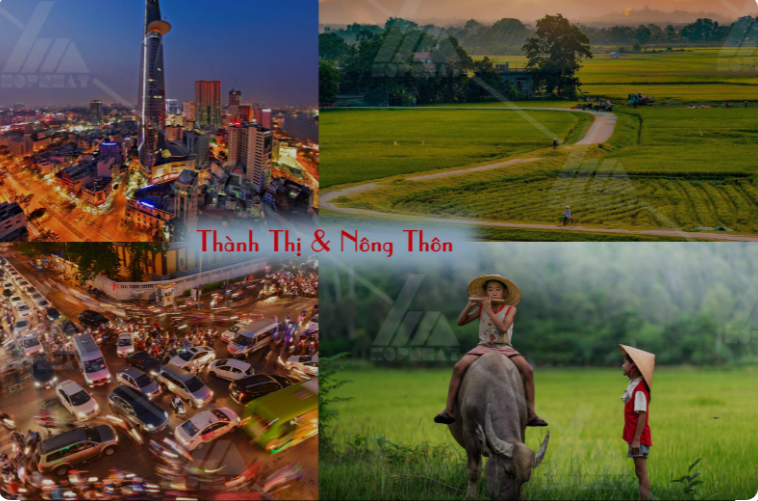 Bản Thìn
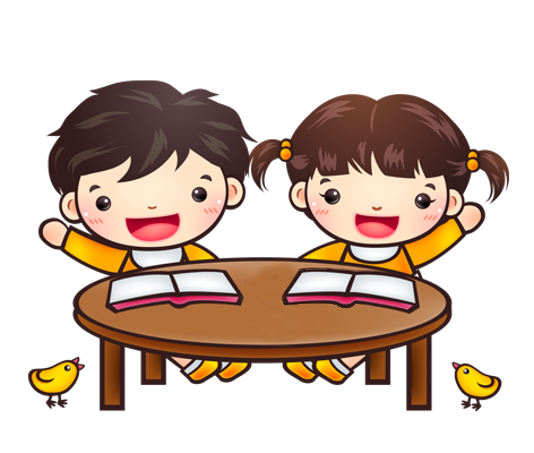 Ảnh hưởng của sự phân bố dân cư đối với từng vùng miền?
(Thời  gian: 2 phút)
THẢO LUẬN NHÓM ĐÔI
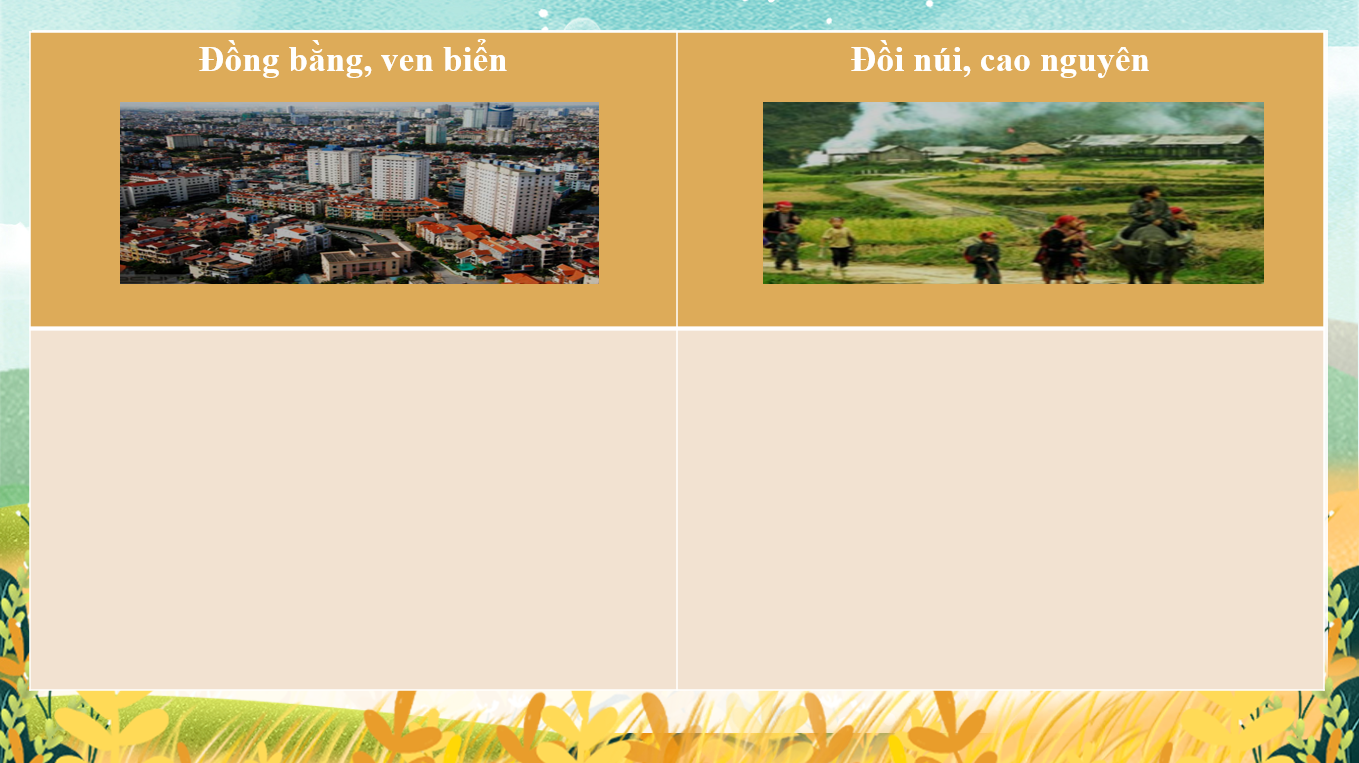 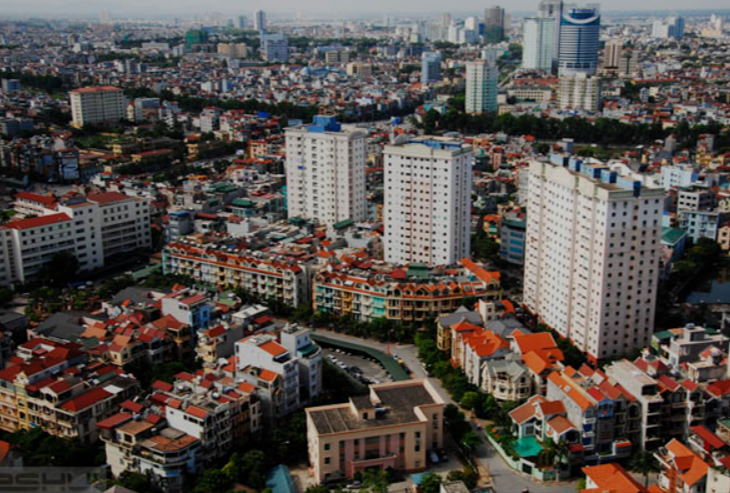 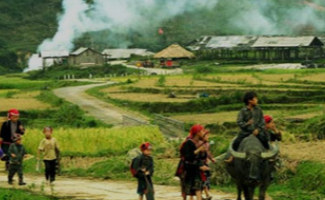 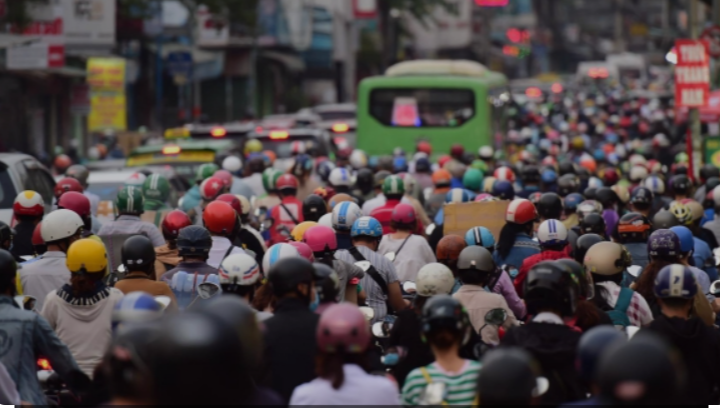 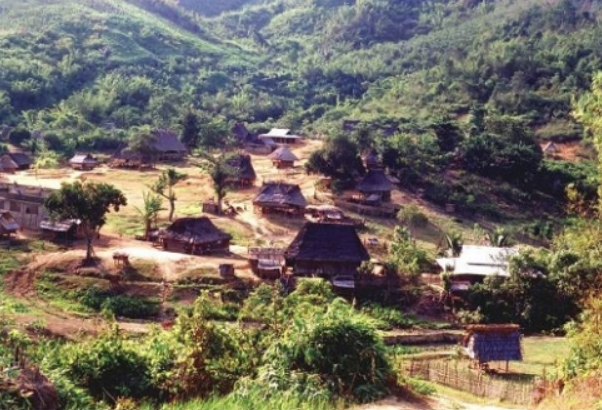 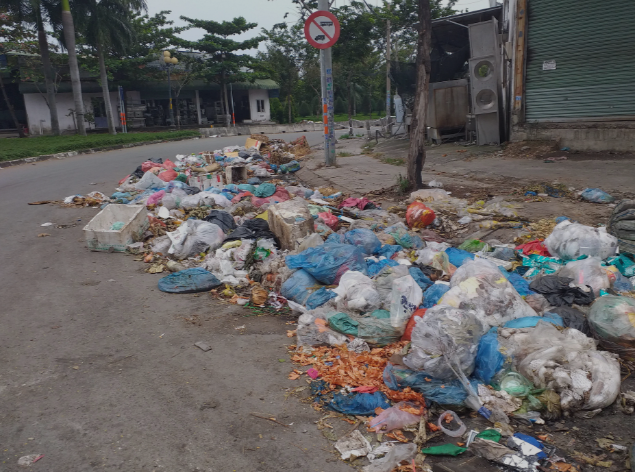 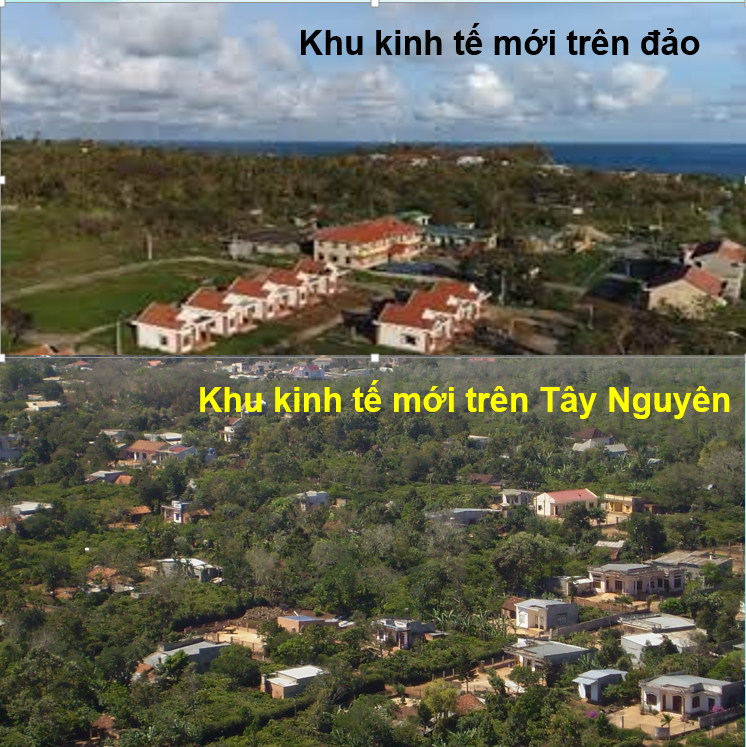 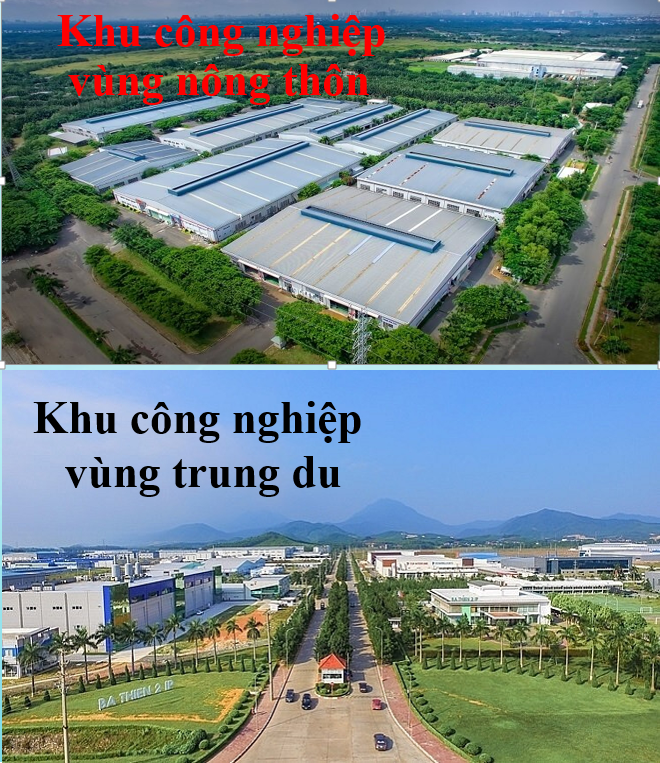 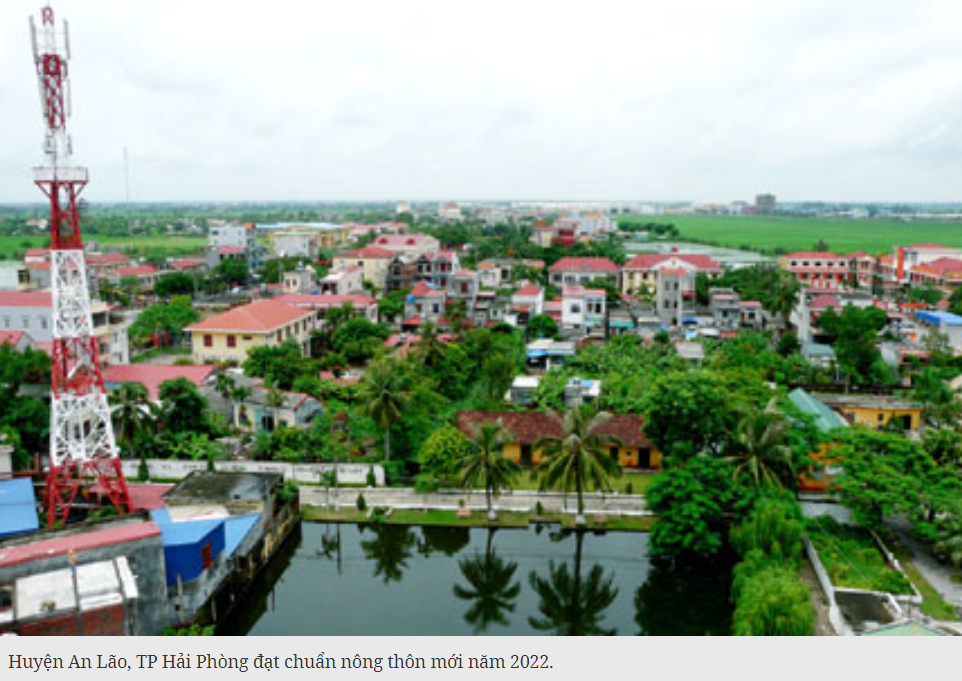 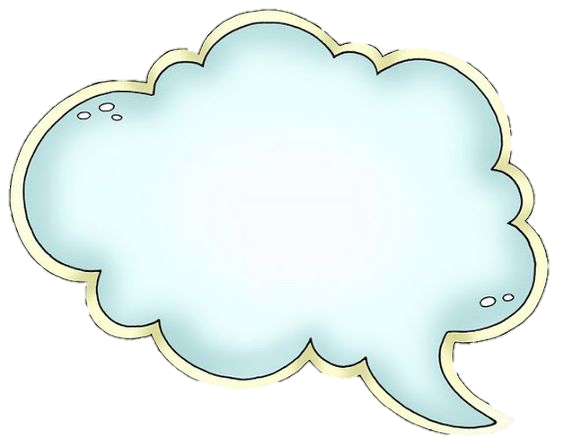 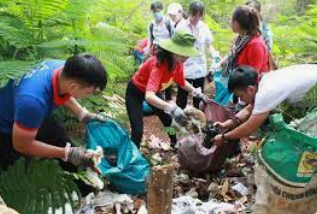 Chúng ta cần bảo vệ môi trường, tiết kiệm điện, nước, khai thác và sử dụng hợp lí các nguồn tài nguyên thiên nhiên
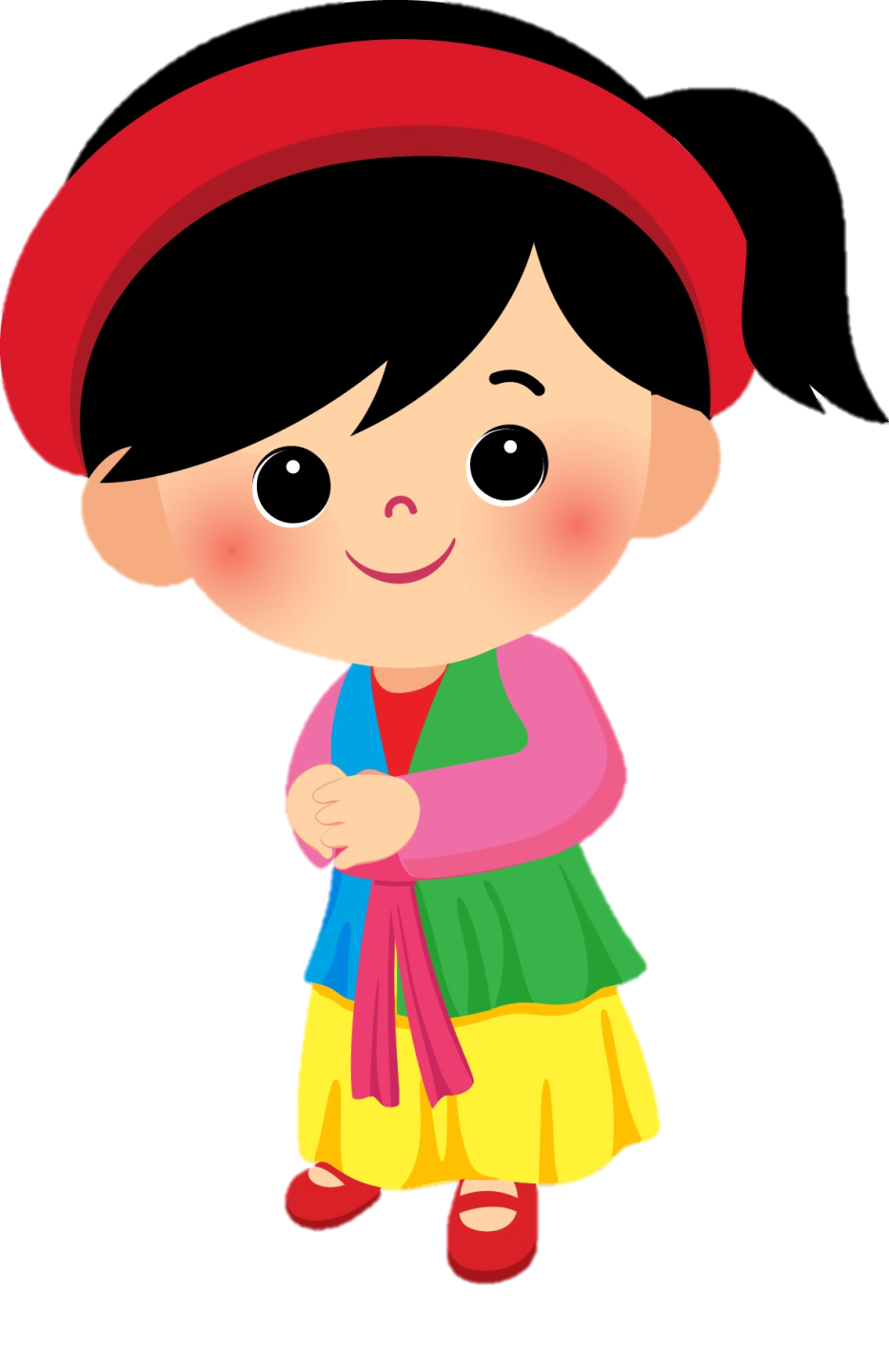 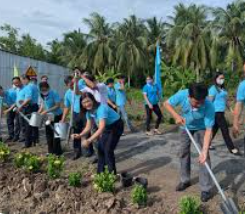 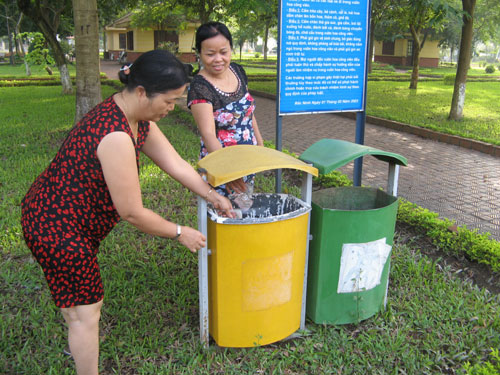 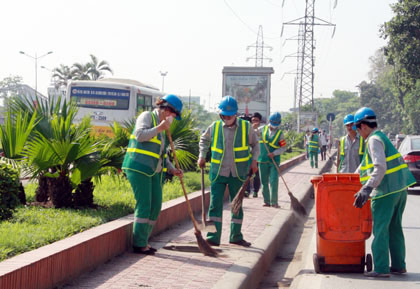 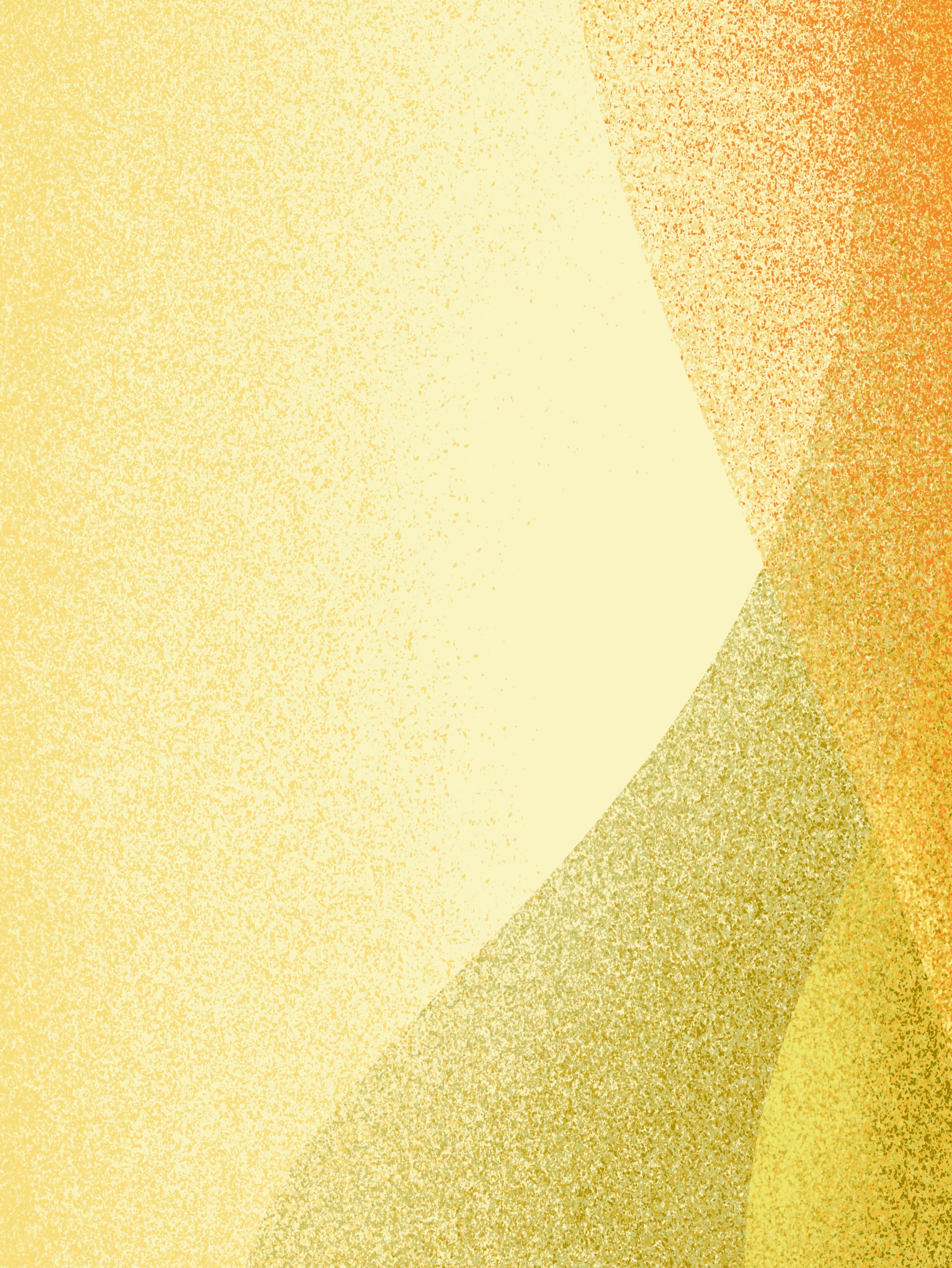 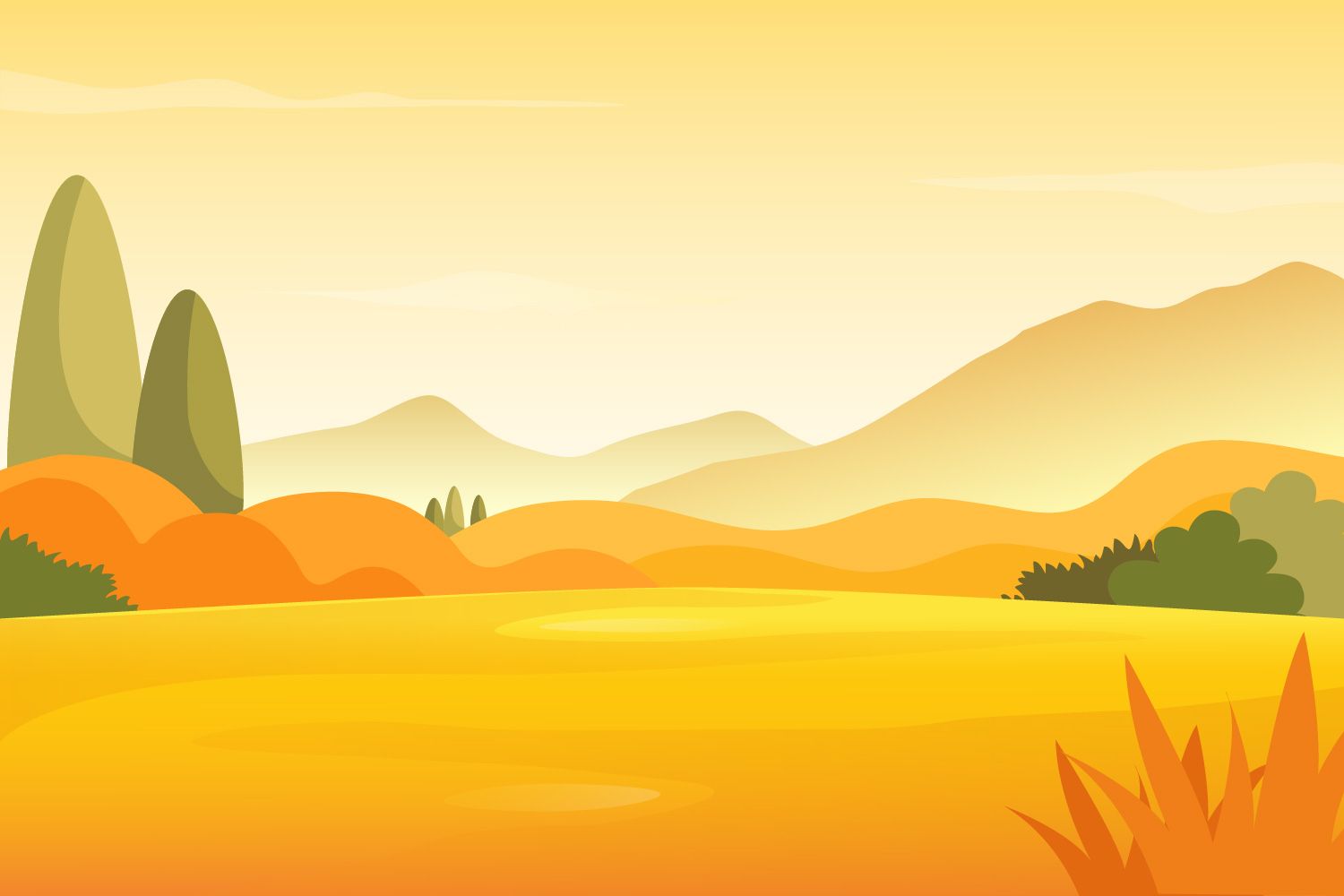 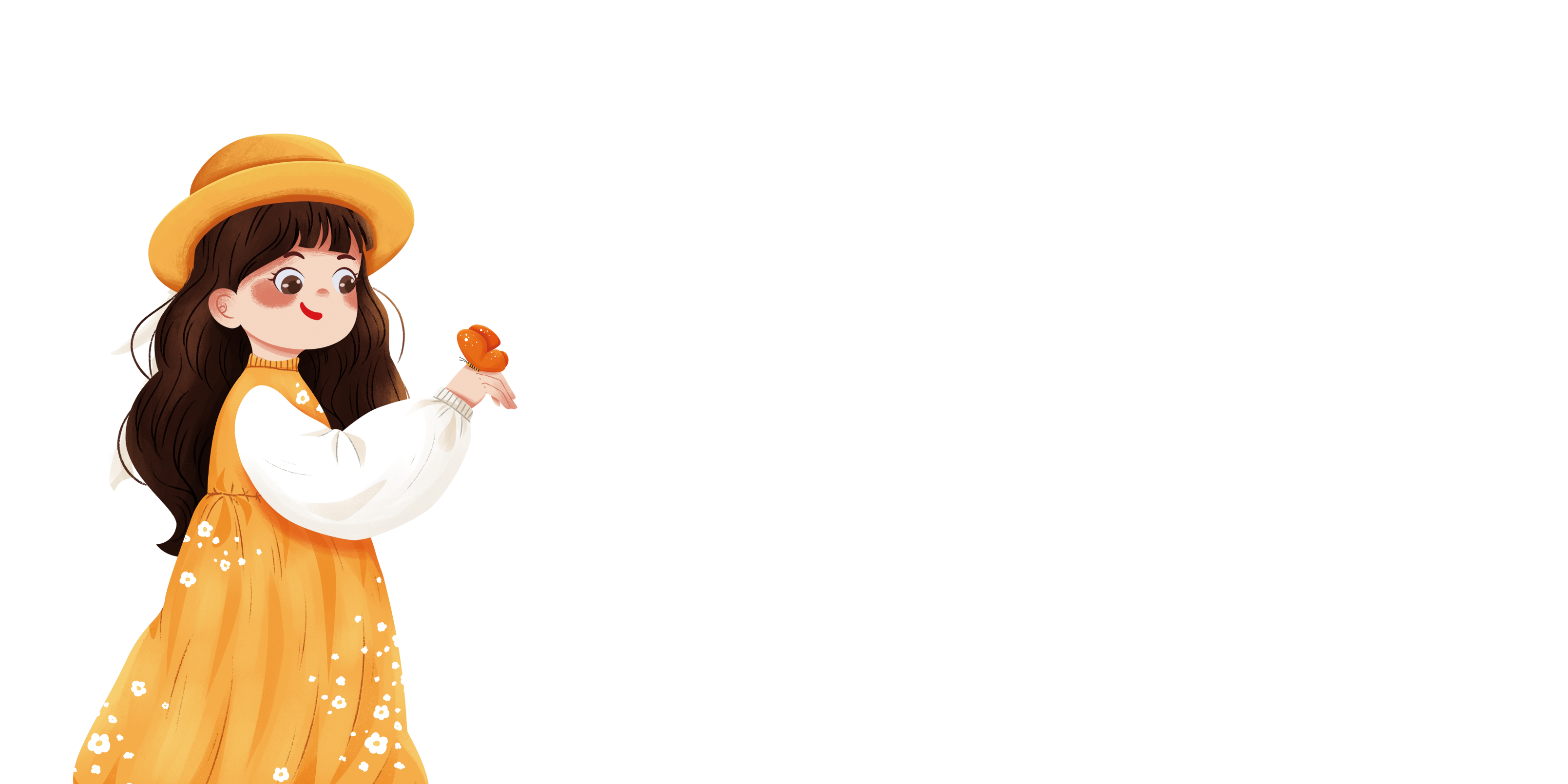 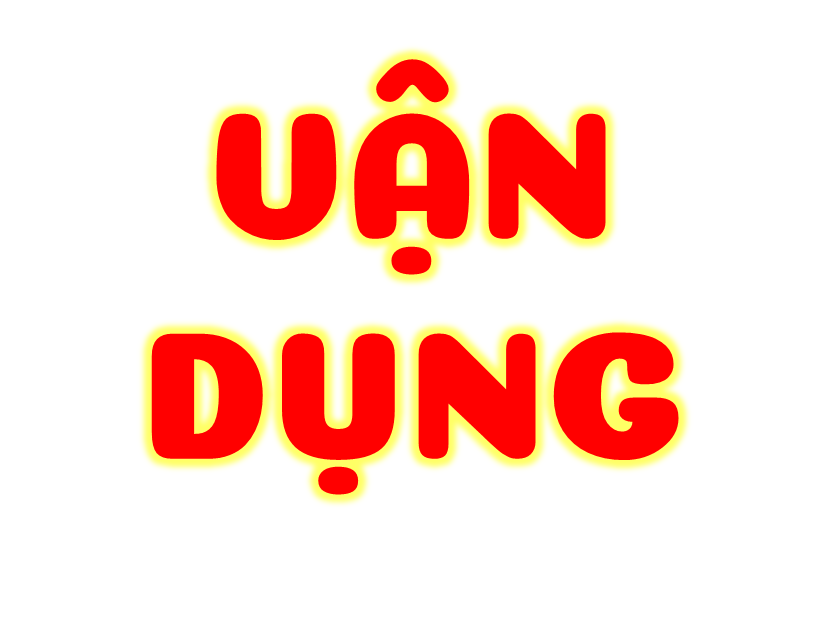 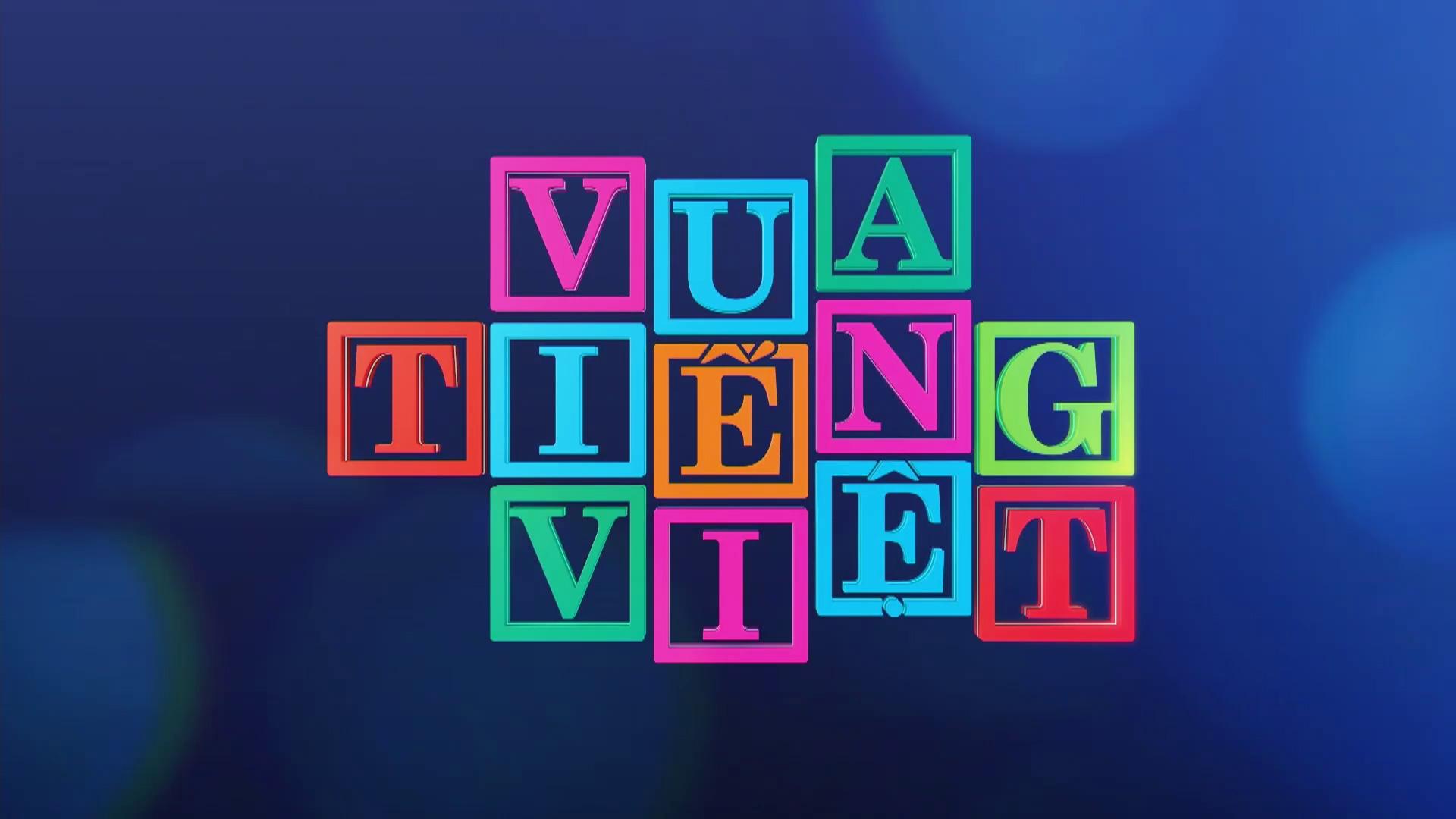 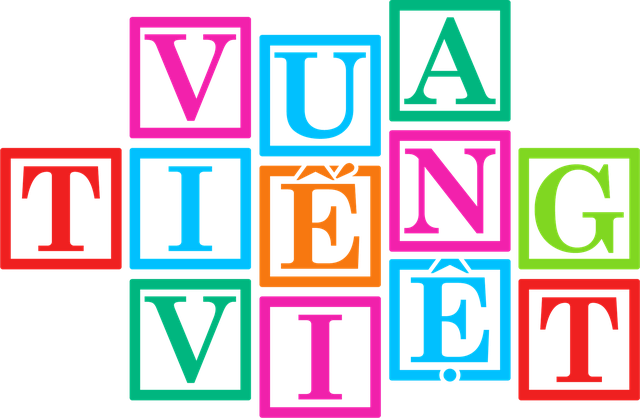 CÂU HỎI 1
Sắp xếp các chữ cái sau: Đây là một trong những nơi sinh sống của các dân tộc ít người ở Việt Nam
g/ c/ n/ o/ ê/ y/a/n/u
Cao nguyên
9
1
2
3
5
4
6
10
7
8
HÕt giê
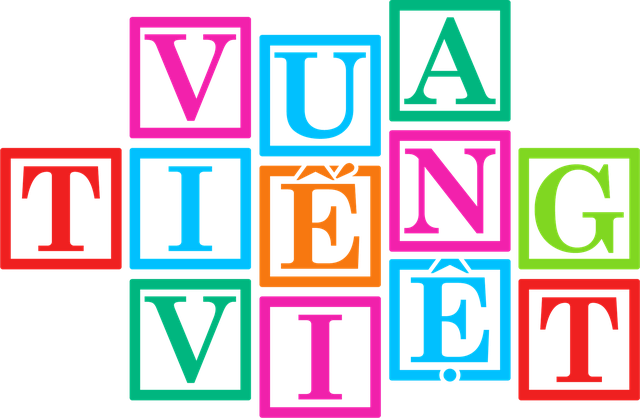 CÂU HỎI 2
Số dân trung bình sống trên một km² diện tích đất tự nhiên (đơn vị: người/km²) là
s/ộ/t/d/ố/n/ậ/m/đ/â
Mật độ dân số
10
9
7
8
5
4
6
3
2
1
HÕt giê
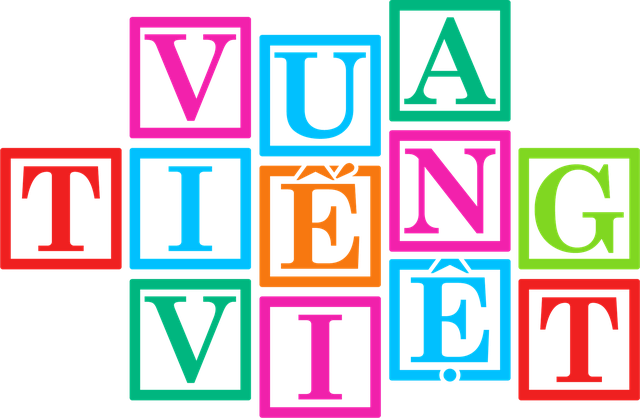 CÂU HỎI 3
Sắp xếp các chữ cái sau: Một trong những ảnh hưởng của sự phân bố dân cư không đều
g/ô/n/ô/n/i/m/ư/ễ/i/ờ/h/t/m/r
Ô nhiễm môi trường
9
10
7
6
8
2
5
1
3
4
HÕt giê
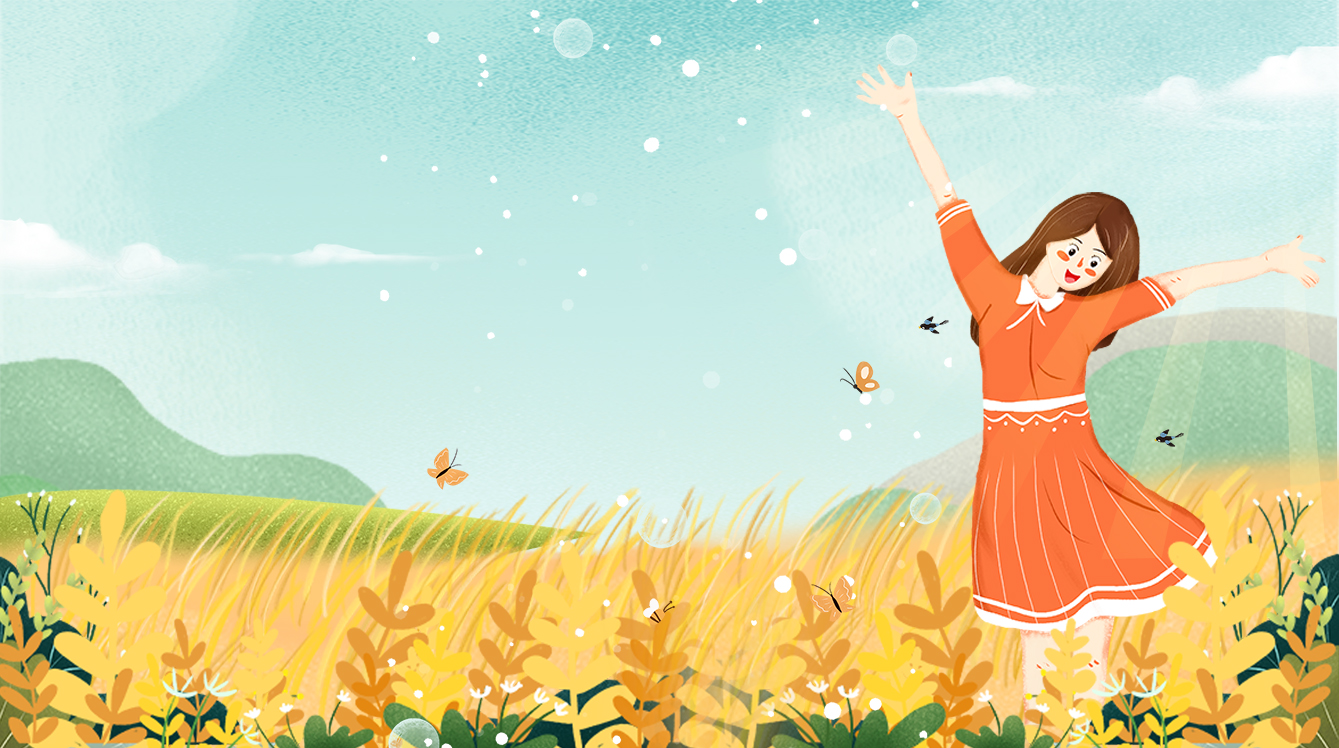 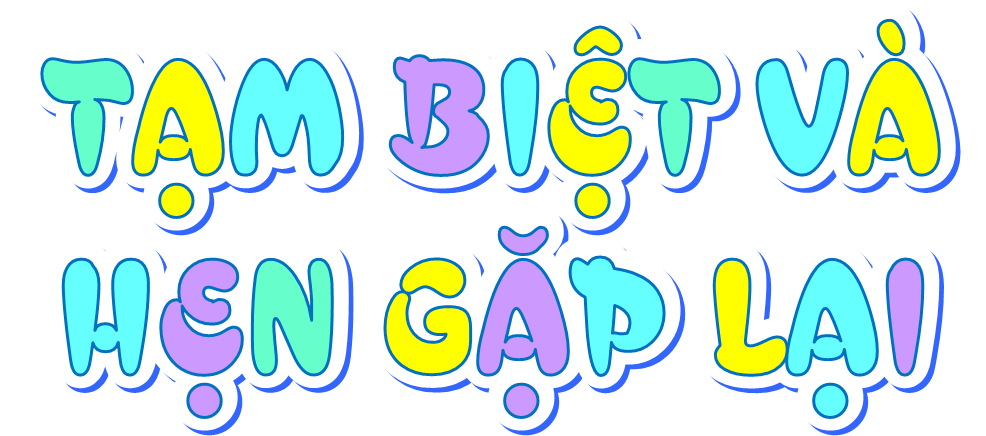